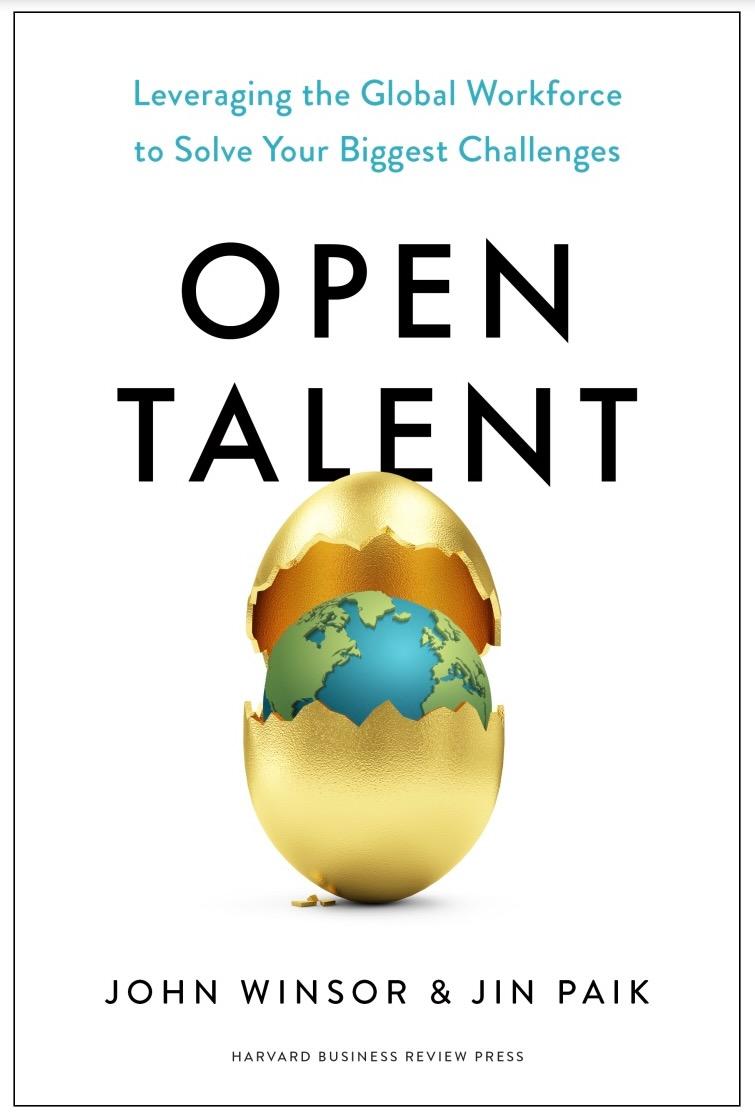 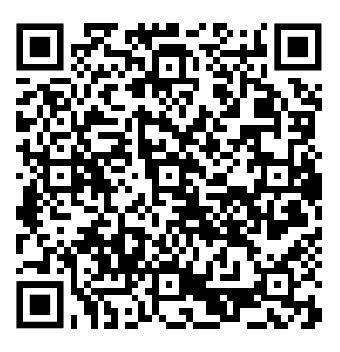 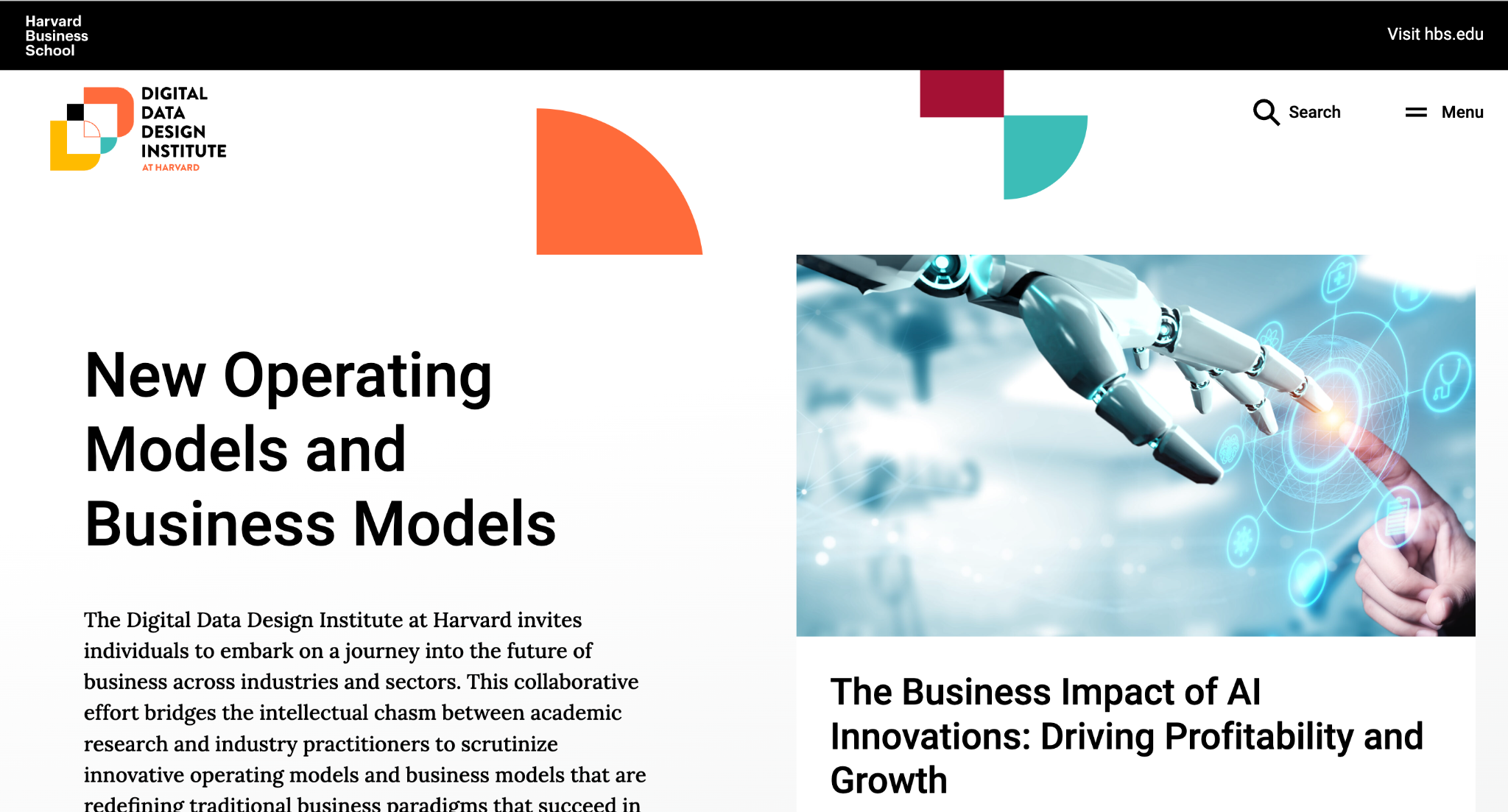 Outside-in perspective
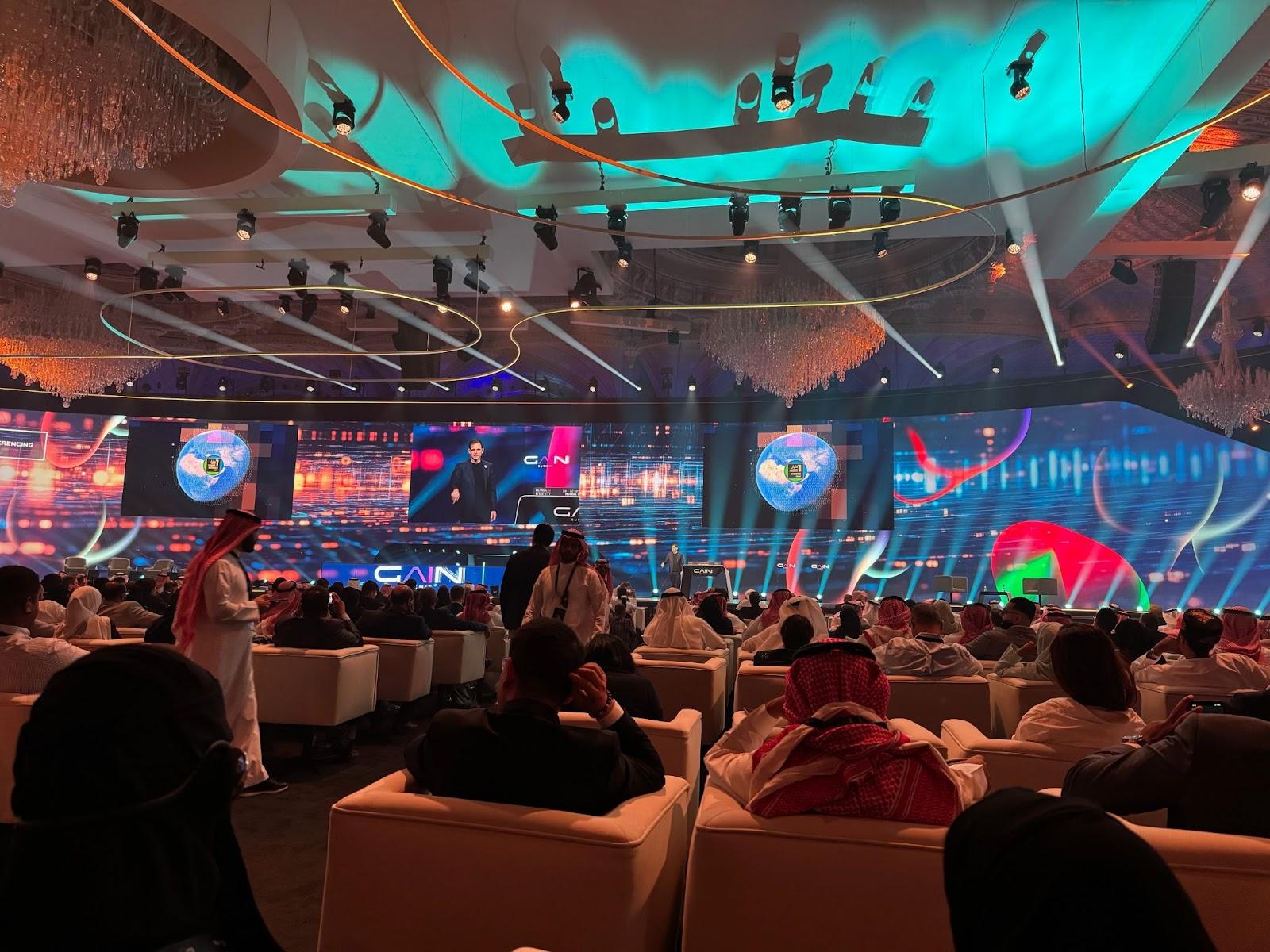 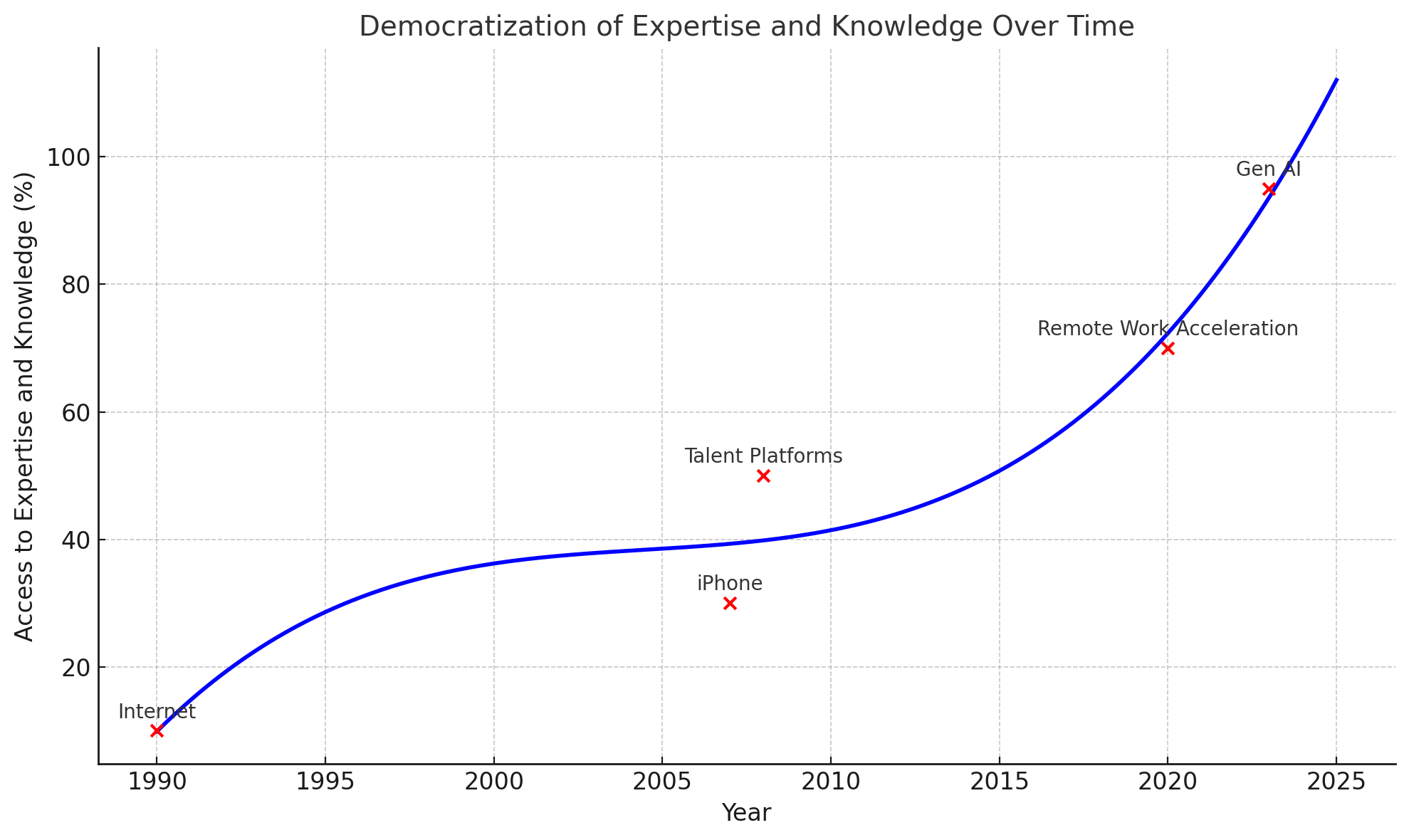 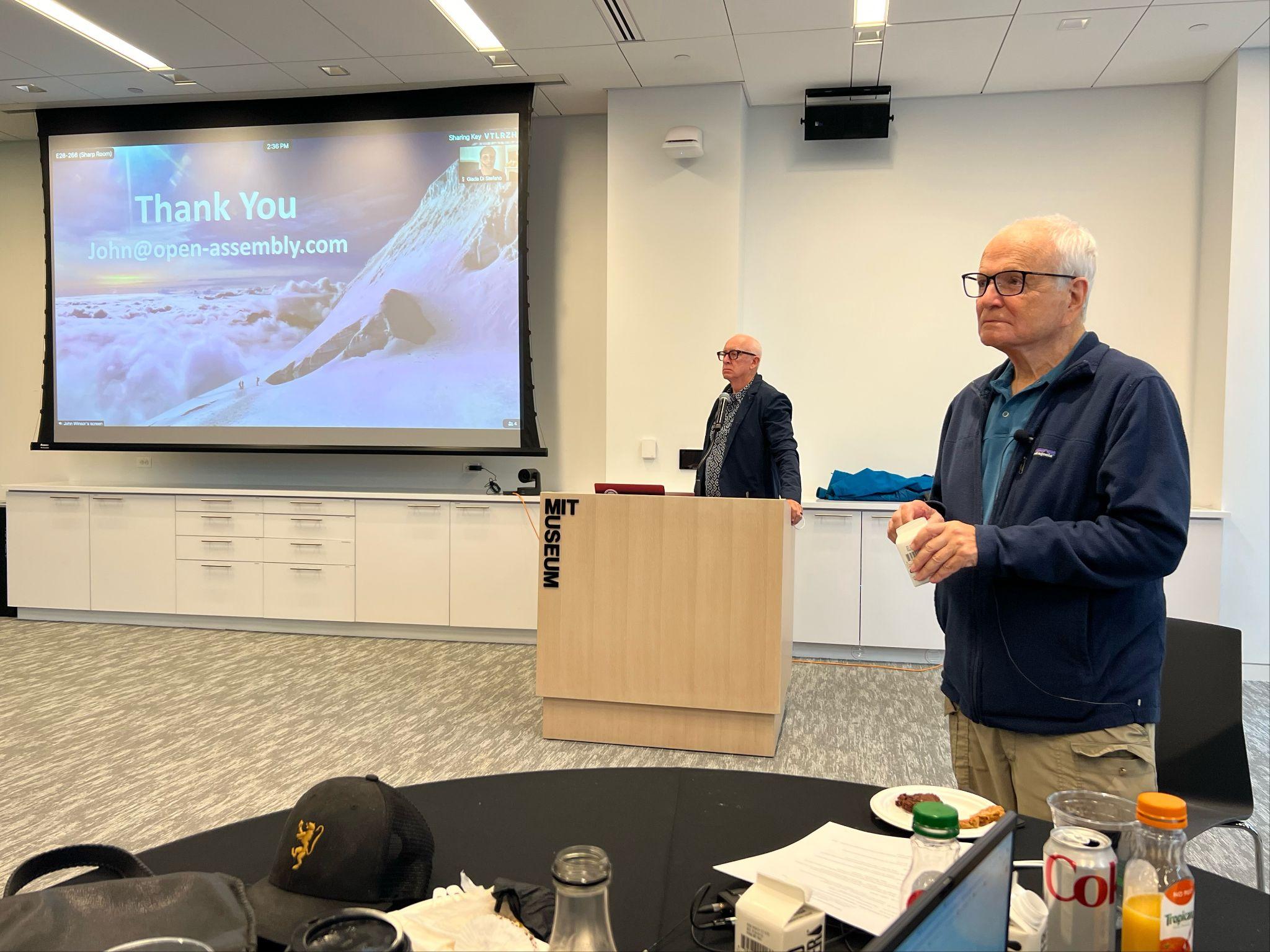 “Organizations built on static, immovable, uneditable systems will find themselves in the dustbin of history.”

- Eric Von Hippel
Yet, incumbent organizations never see it coming.
1897
“Radio has no future.”

- Lord Kelvin, British mathematician and physicist
1903
“The horse is here to stay, the automobile is only a fad.”

- Horace Rackham, lawyer for Henry Ford
1977
“There is no reason for any individual to have a computer in their home.” - Kenneth Olsen, president and founder of Digital Equipment Corp.
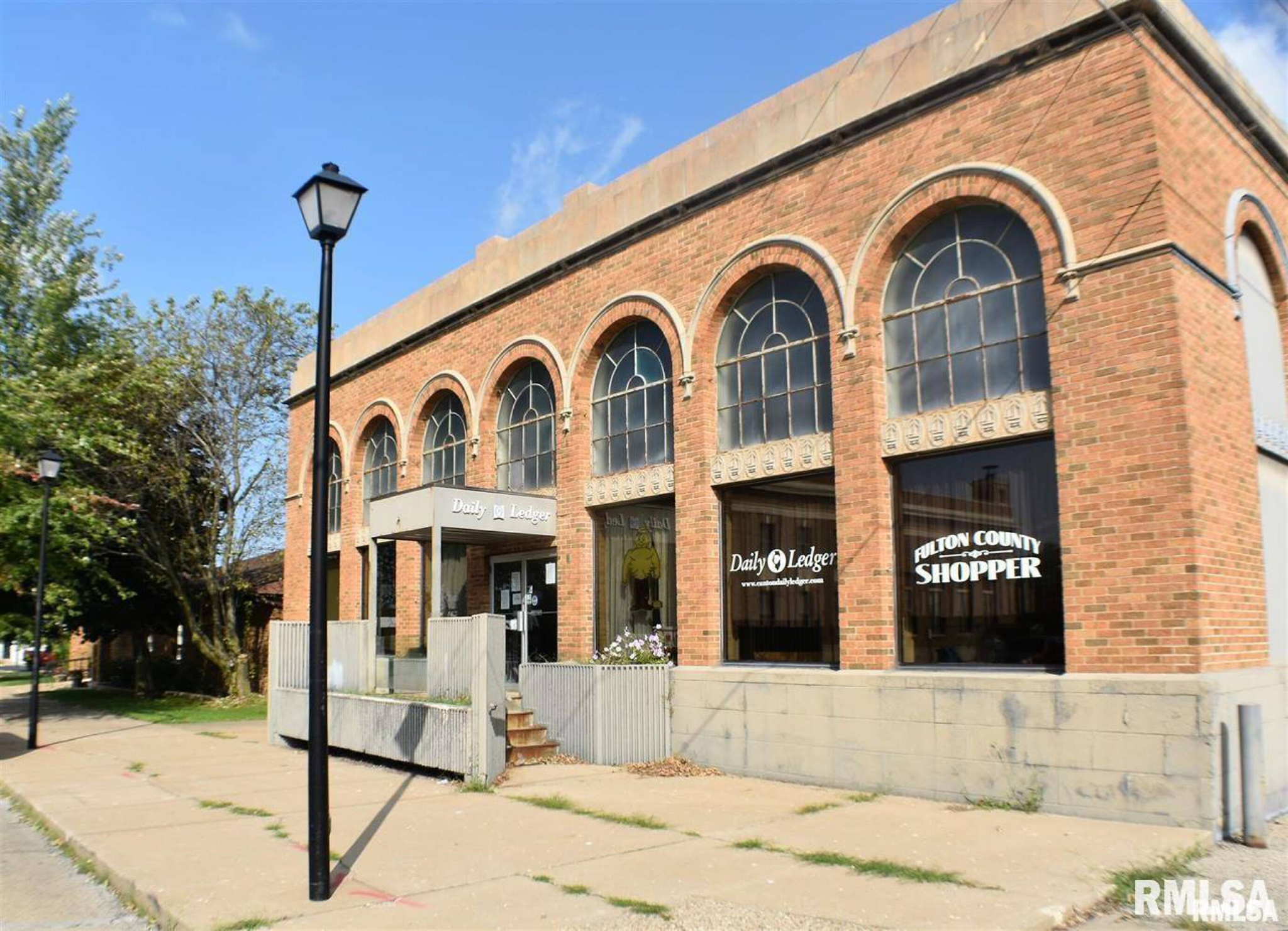 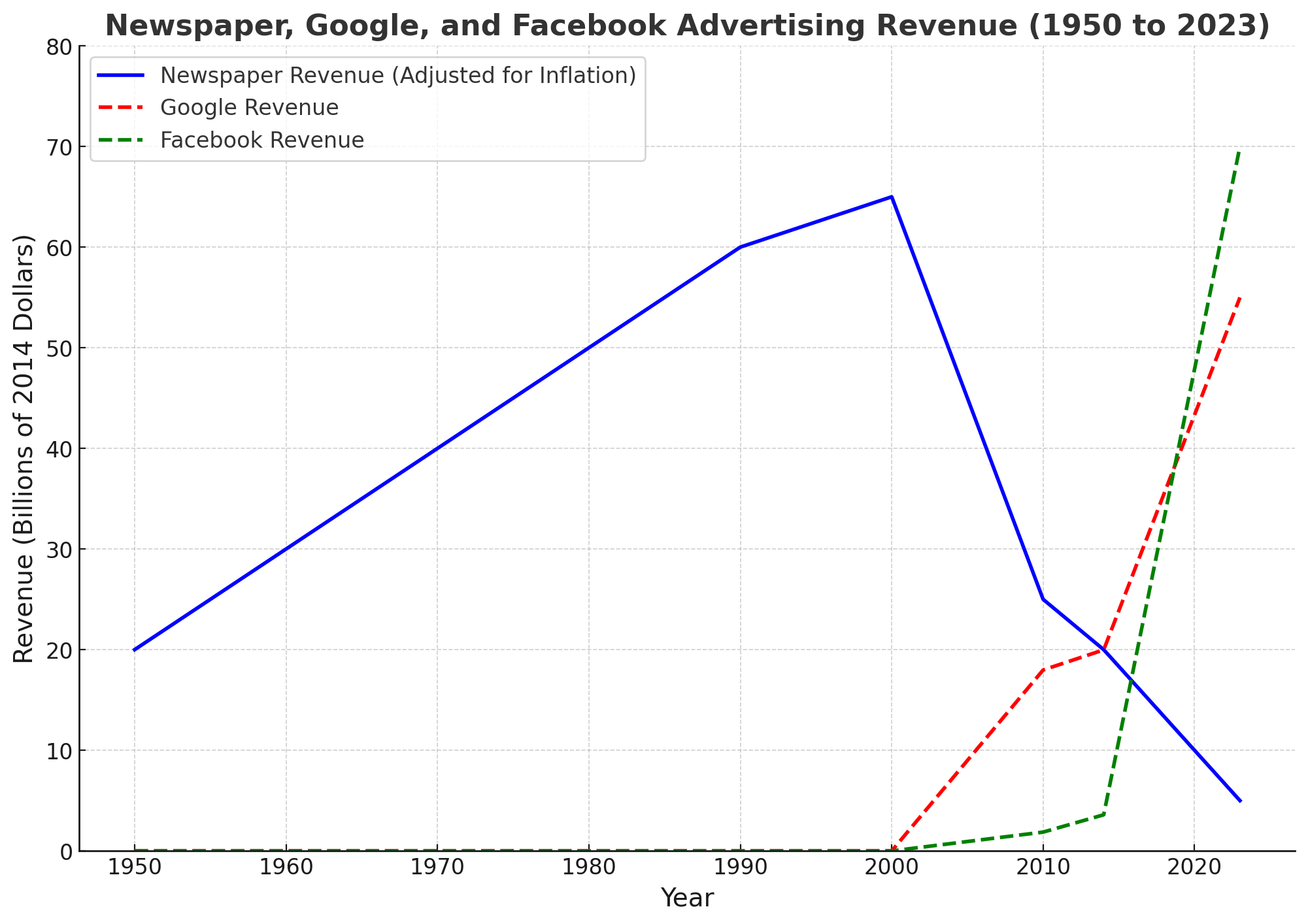 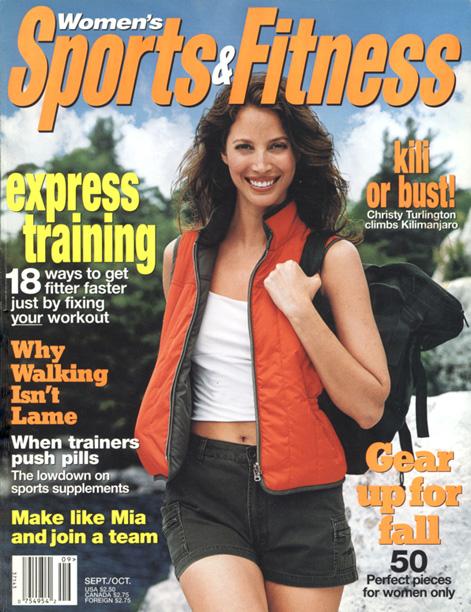 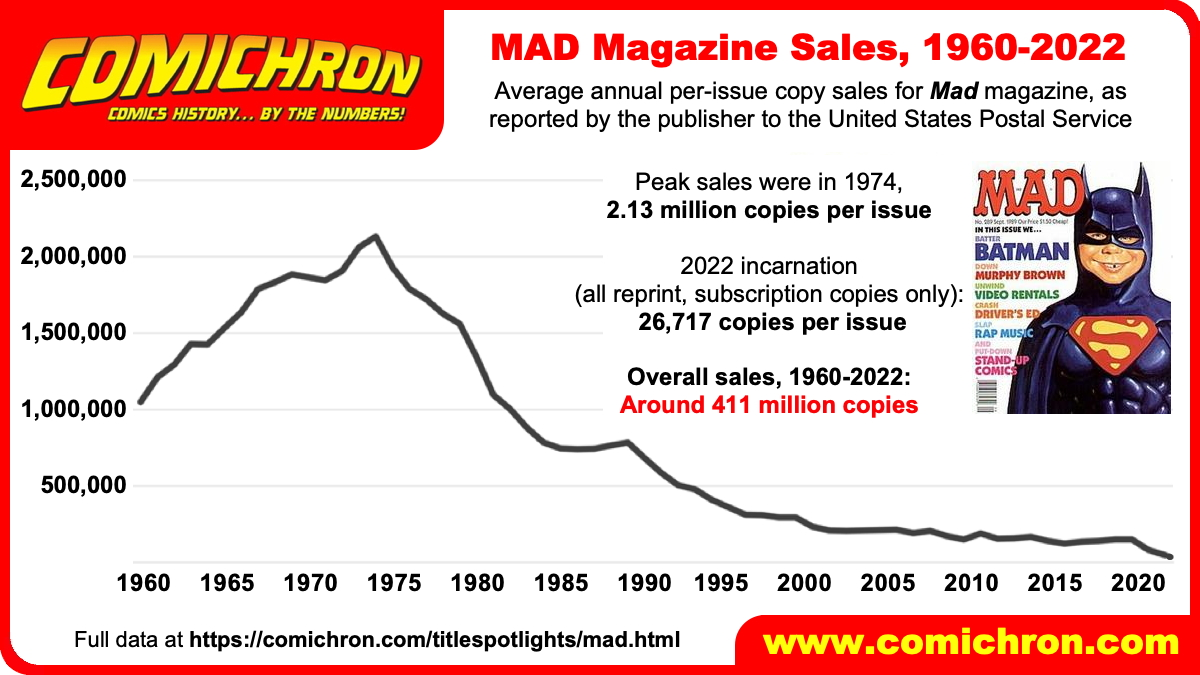 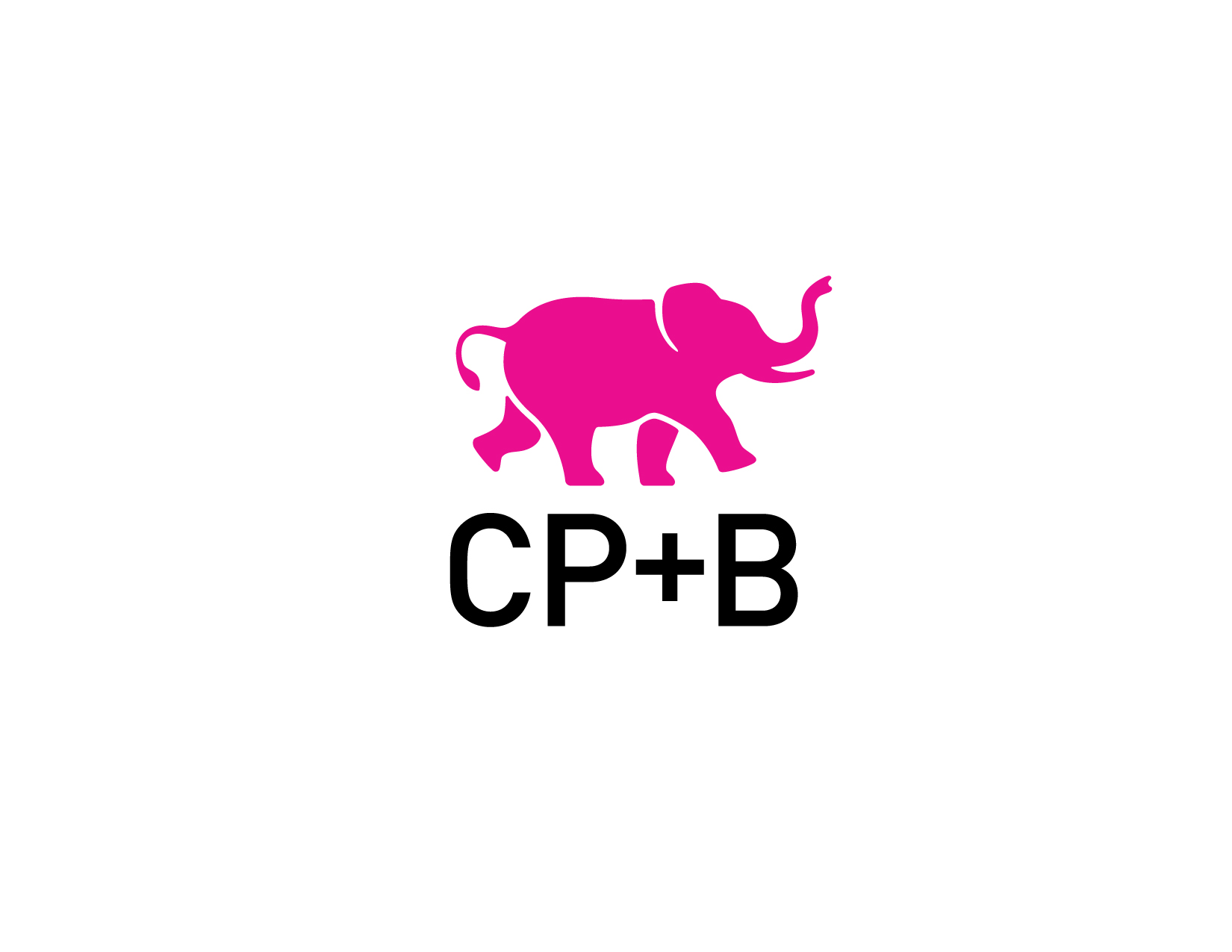 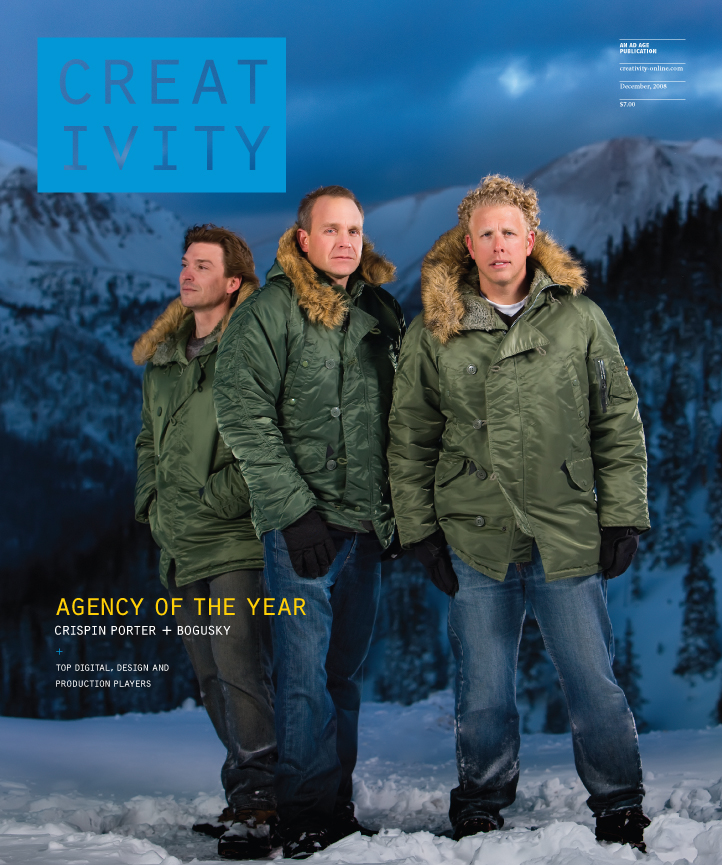 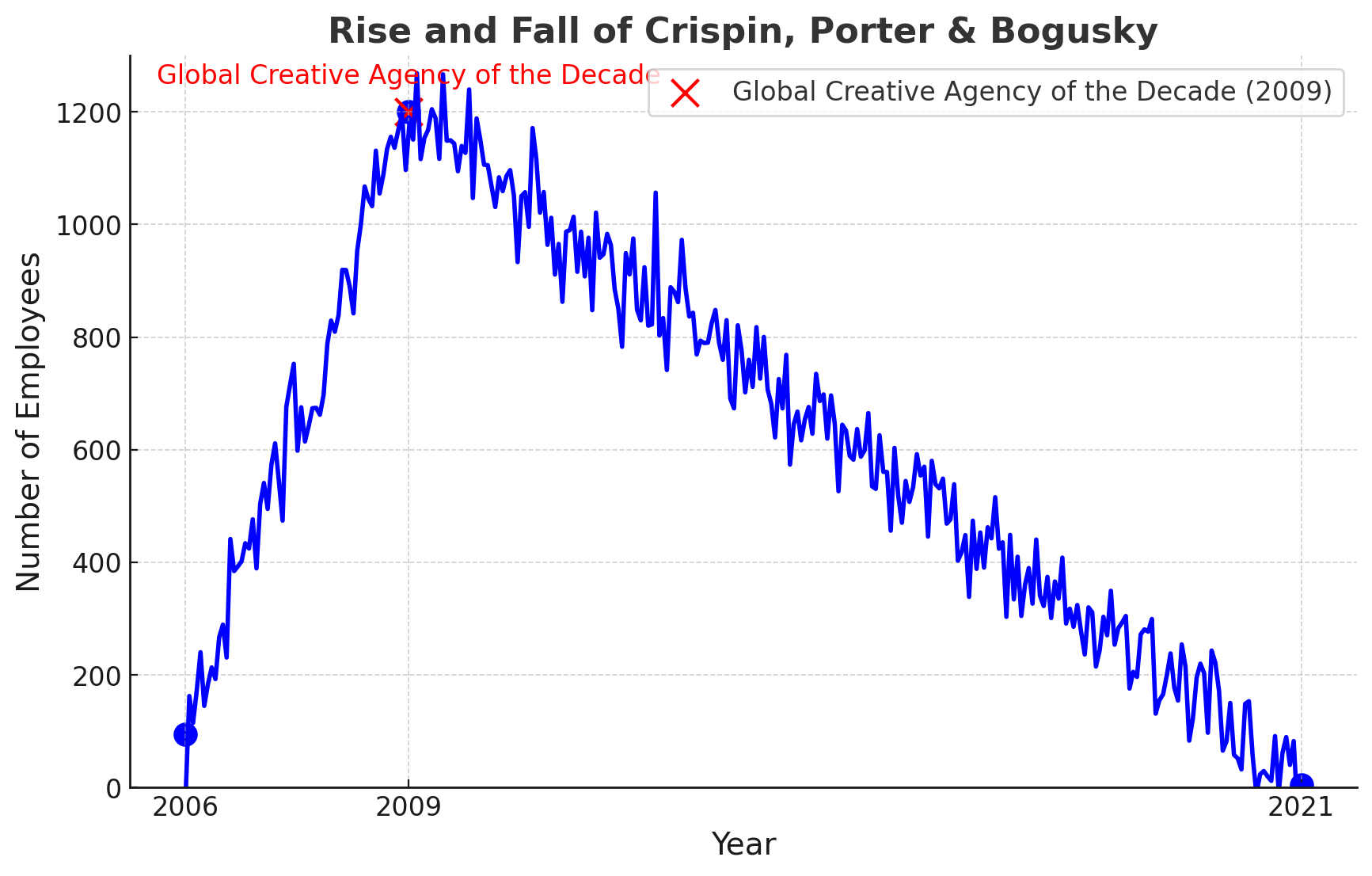 2024
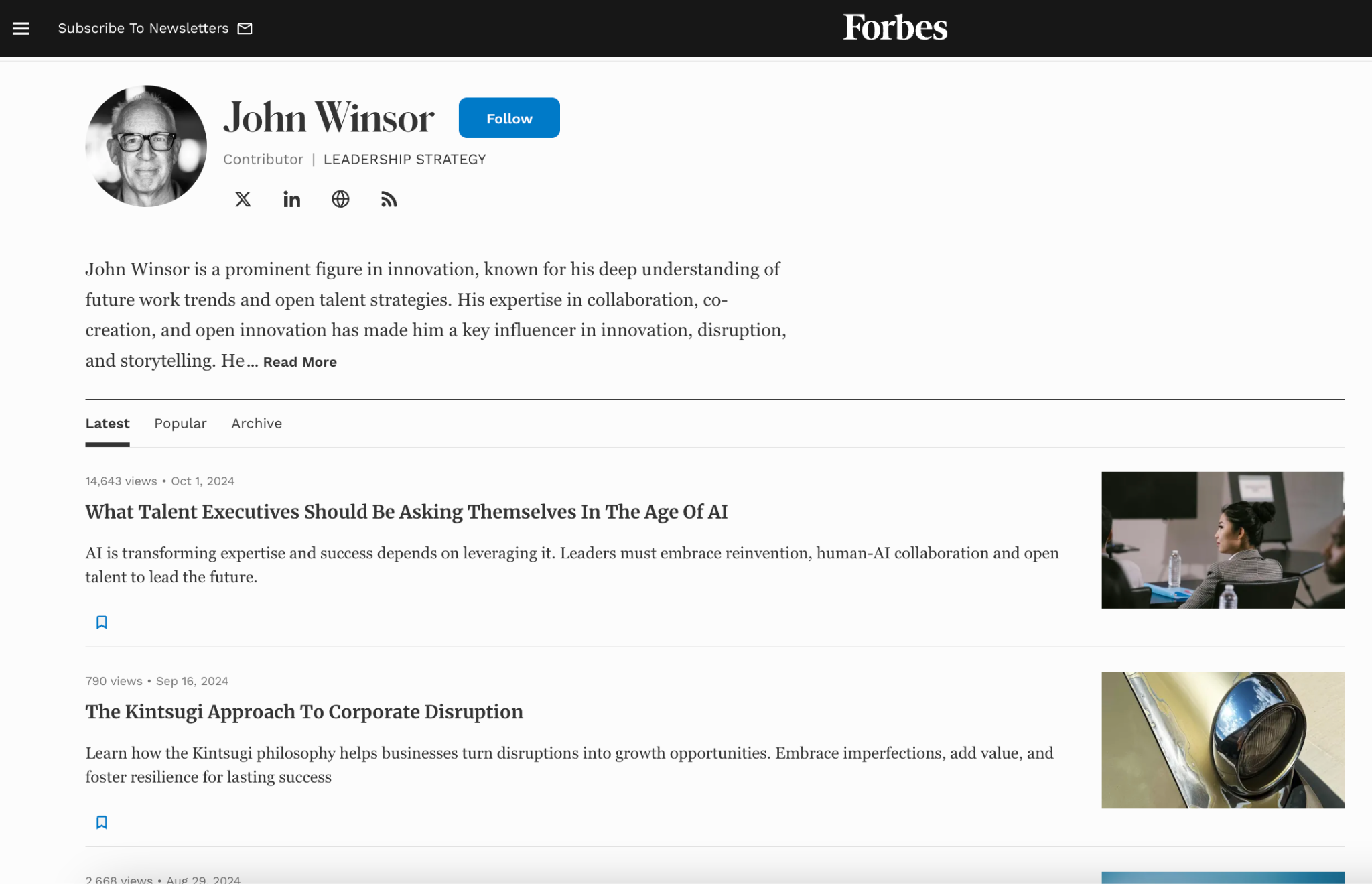 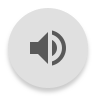 Amazon QAmazon CEO Andy Jassy announced X (Twitter) August 23, 2024
4500Saved years of coding
$260mSavings
78%Accurate
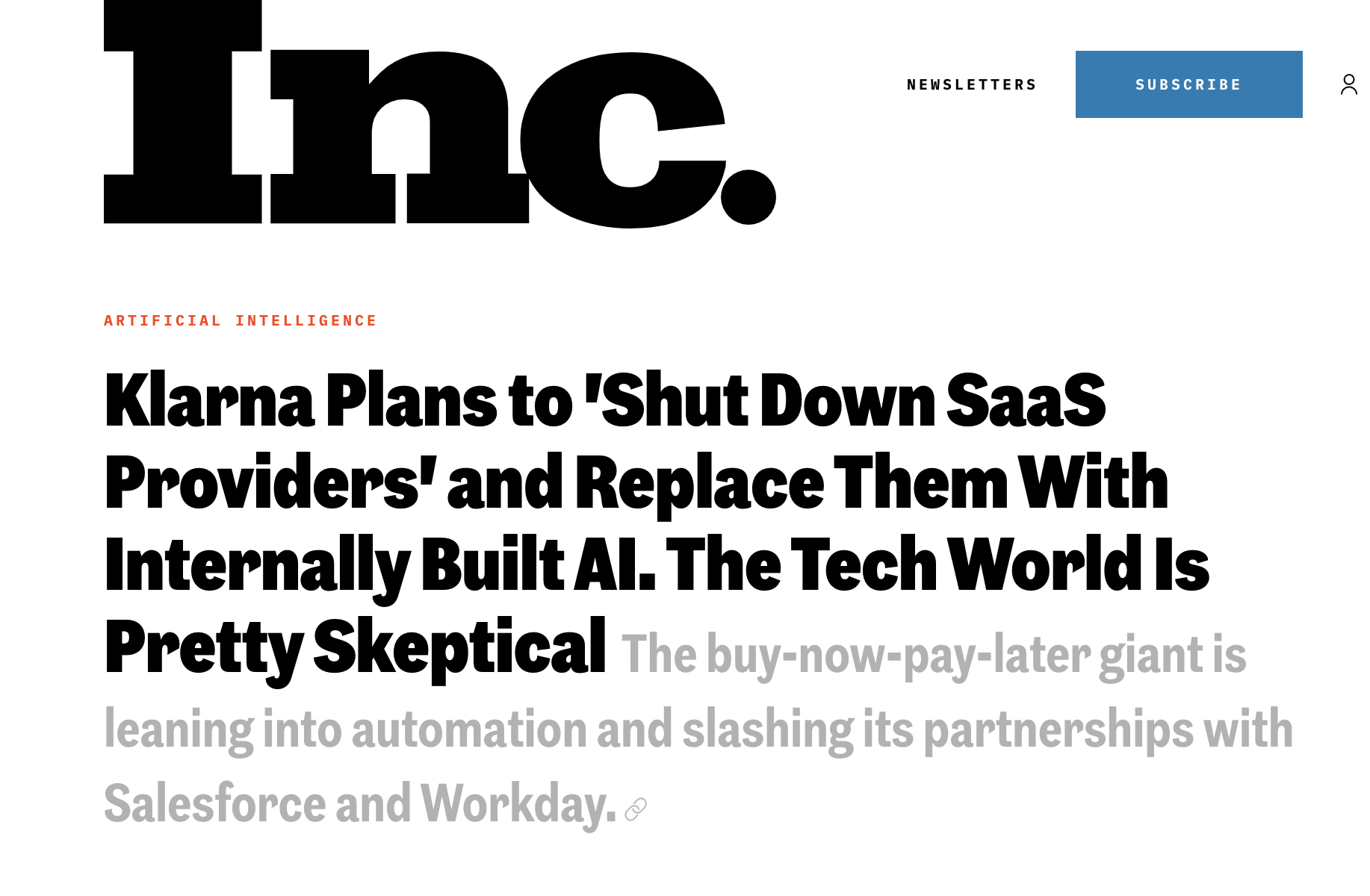 AI could increase global GDP by a staggering $13-15.7T (that’s T for trillion) by 2030.
“McKinsey estimates that 30 percent of the world’s workforce could lose their jobs to AI within a decade, as many as 400 to 800 million people, possibly a worst-case scenario whose negative consequences would be immense”
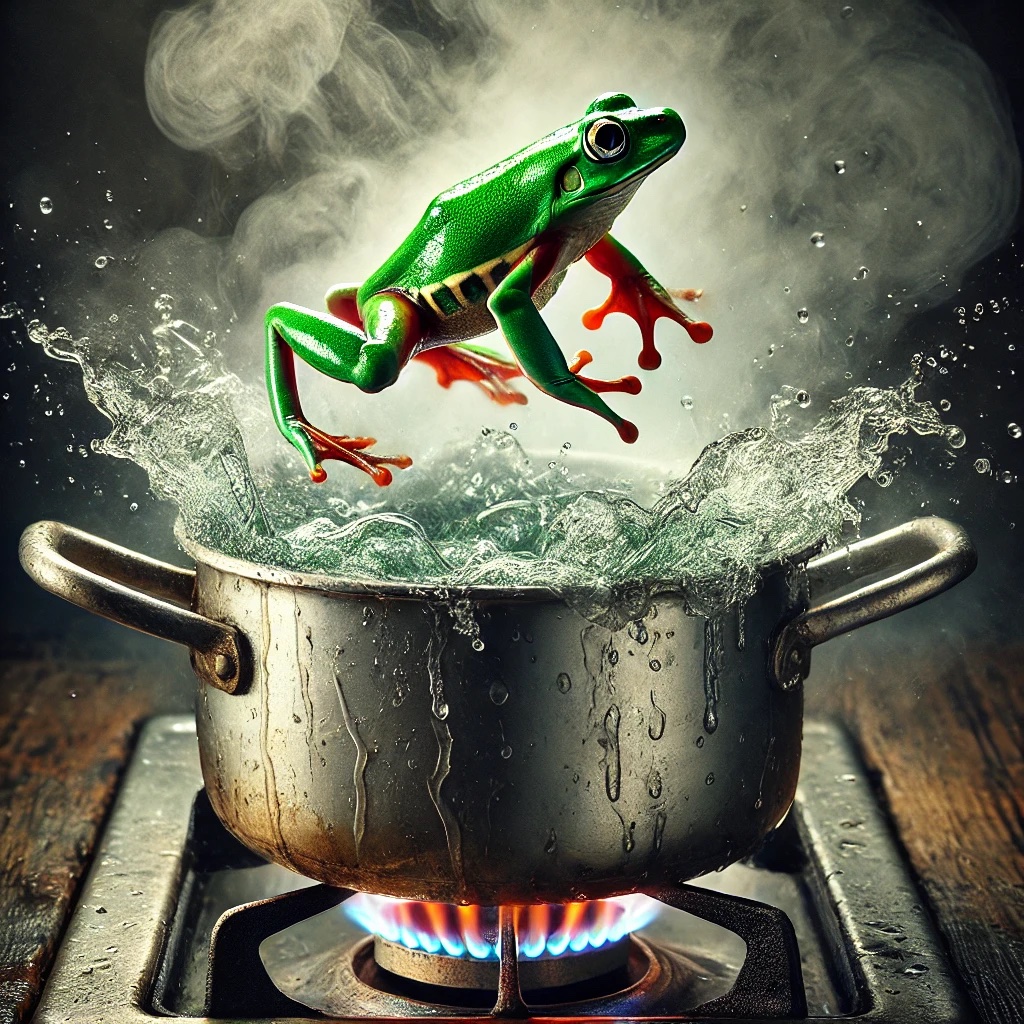 The Talent Revolution Will Be Bottom Up
LISH research on Freelancer.com customers
25Number of Fortune 500 clients
70%Weekly active emails buying talent
The AI Revolution Will Be Bottom Up BCG research of 1400+ C-Level Executives
89%CEOs: AI is top 3 priority
25%People using it    daily
90%CEOs see their company as “observers” of AI
In all of these cases industries had an inside-out view of the world.
5 Stages of Dealing with any Disruption.

Benign neglect
Lordly disdain
Irritation plus obfuscation
Panic
Capitulation
A Way Forward
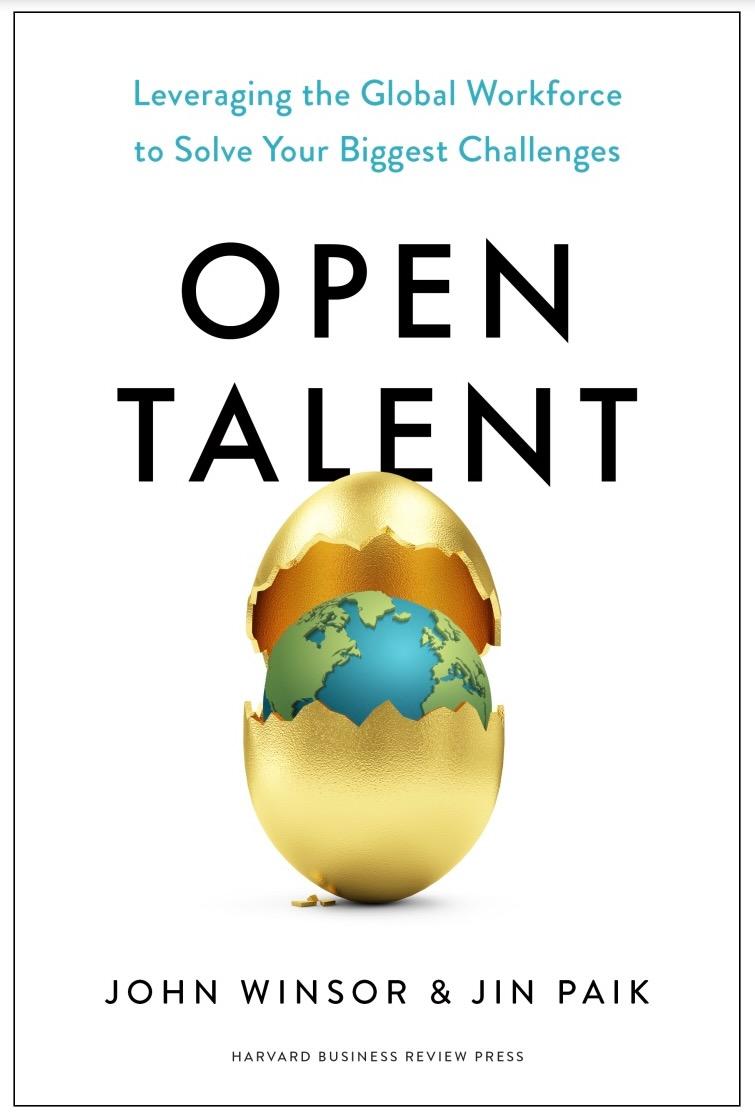 Create a common language and common process for the future of talent and work.
Open Talent represents the digital transformation of total talent.
Open Talent Economy
vs.
Gig Economy
Open talent is the digital transformation of talent through a globally distributed workforce (both human and synthetic) accessible to companies on-demand via digital connections and platforms.
The Gig Economy consists mainly of  business-to-consumer transactions, such as drivers and passengers, and restaurants and take-out food customers. 

Gig workers are told where to work and how to deliver the product.
How did all of this happen?
Digital technology has allowed for the rise of a new class of creators and freelancers by radically reducing the cost of production, especially now with GenAI.
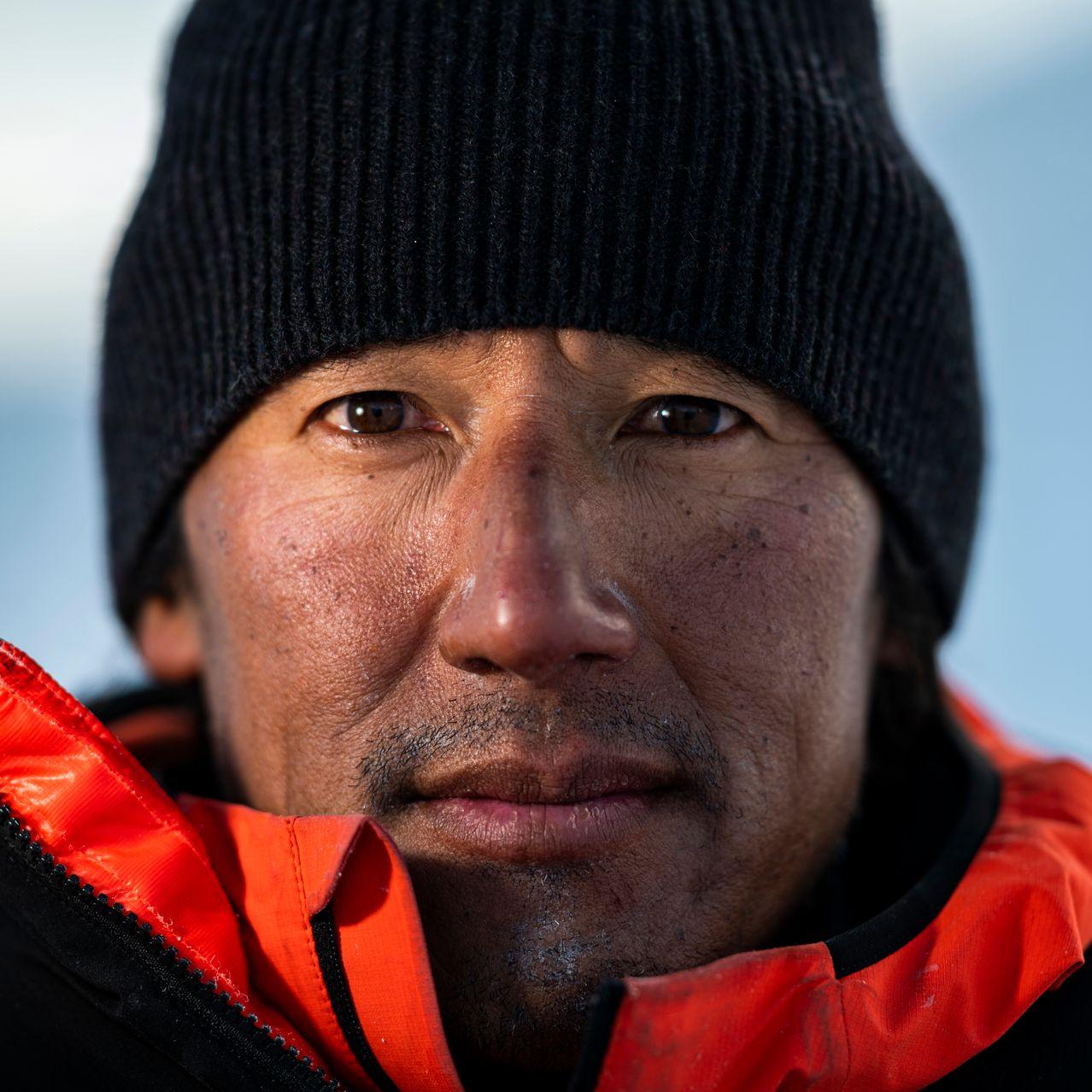 600,000
work in advertising.                                         Consistent from 2012 to 2023.
60,000,000
make money from marketing in social media.
The combination of human talent and synthetic talent will be the future.
No longer will companies hire for jobs and roles.
They will focus on outcomes and define tasks that need to be done.
Matching both human and synthetic skills with the these tasks.
The war for talent is over.
Talent (both human and synthetic) won.
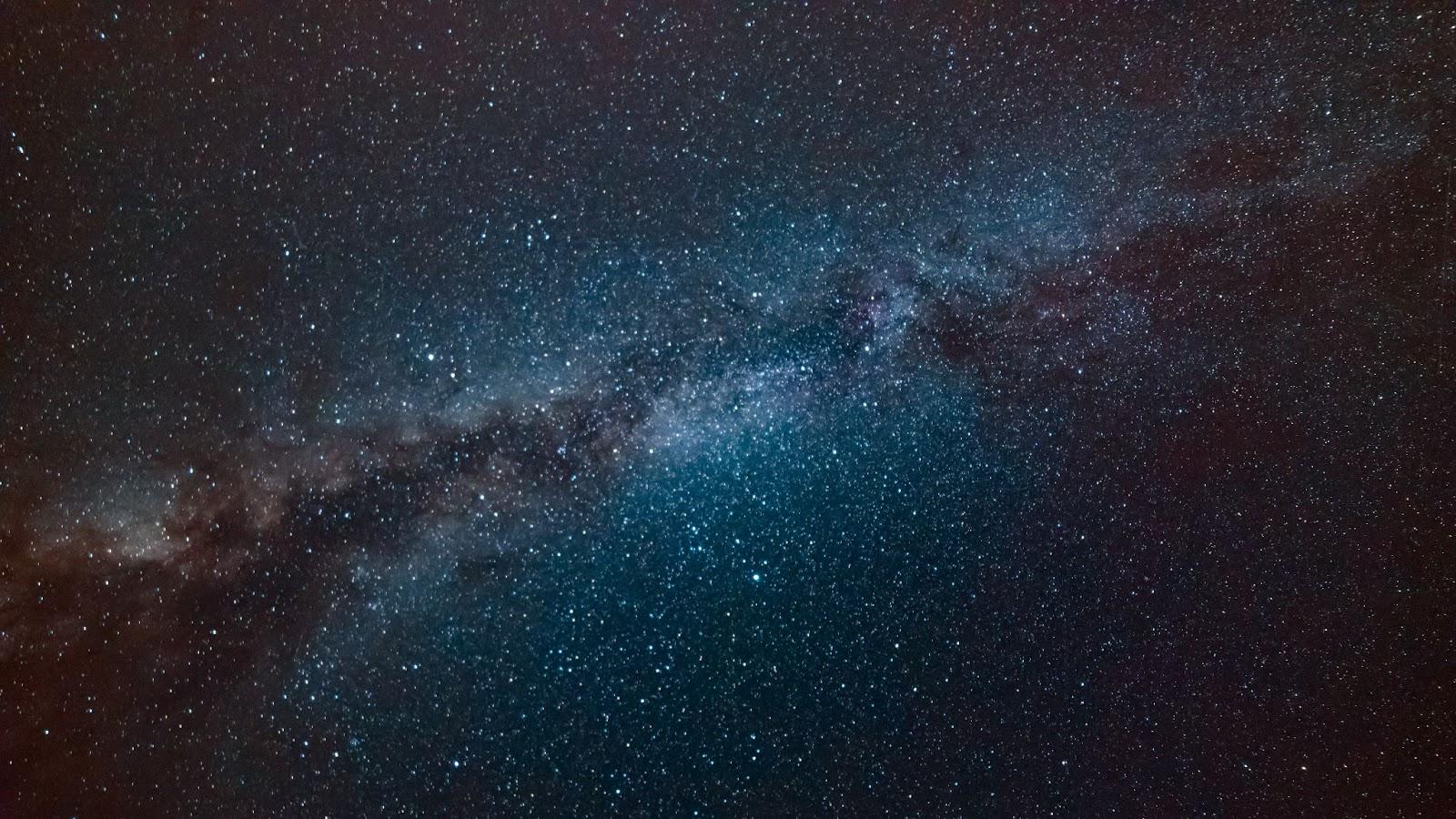 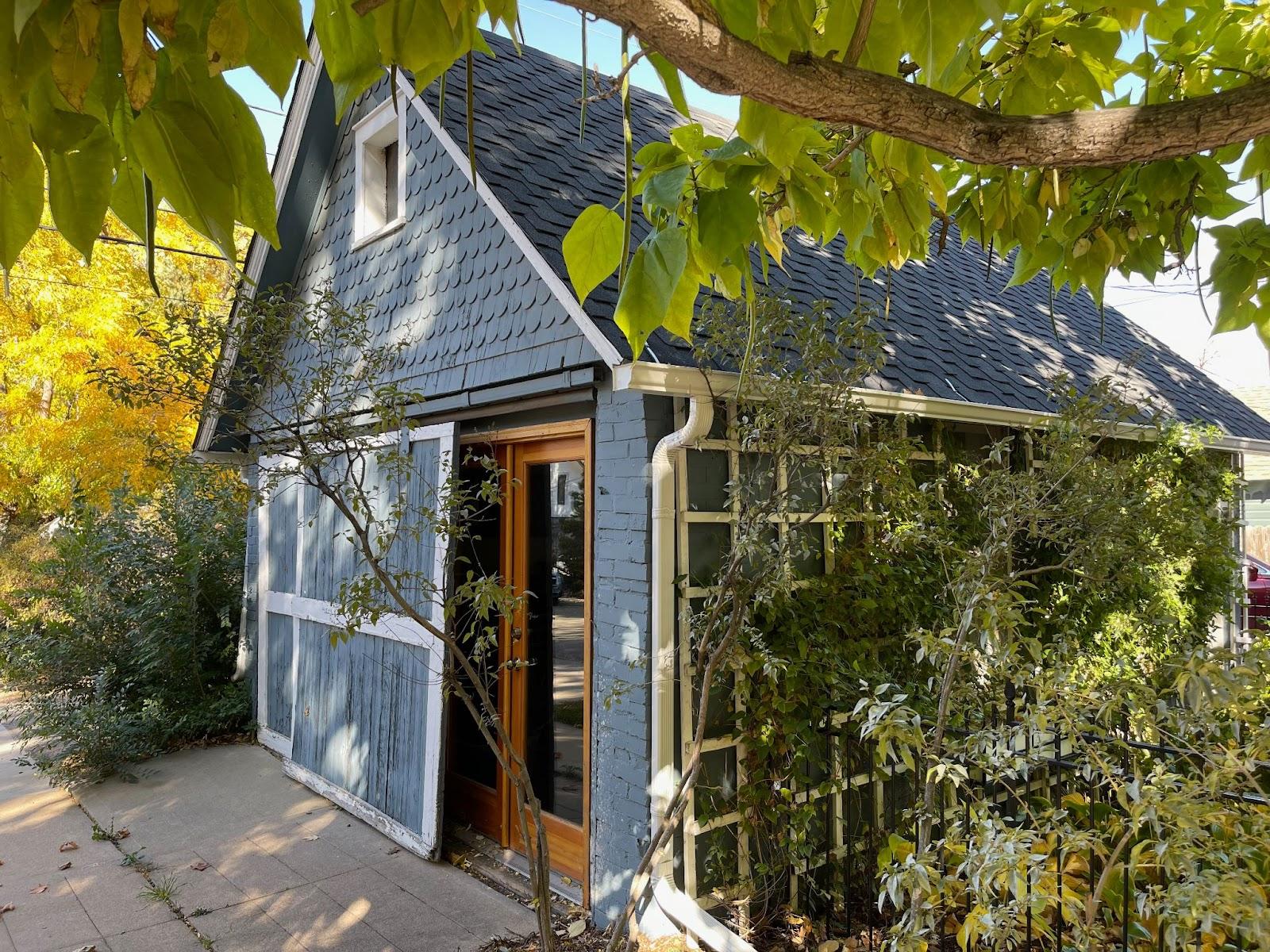 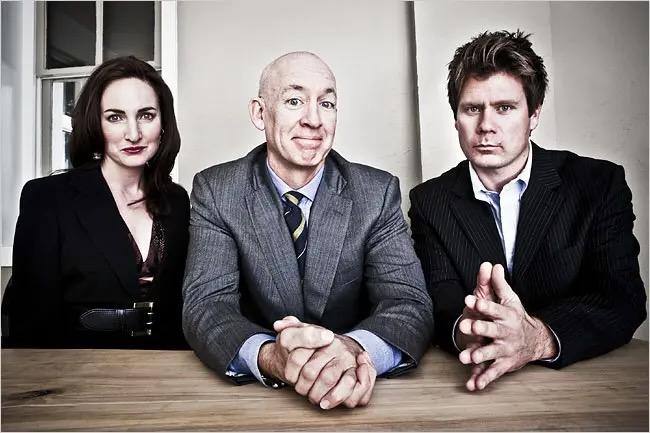 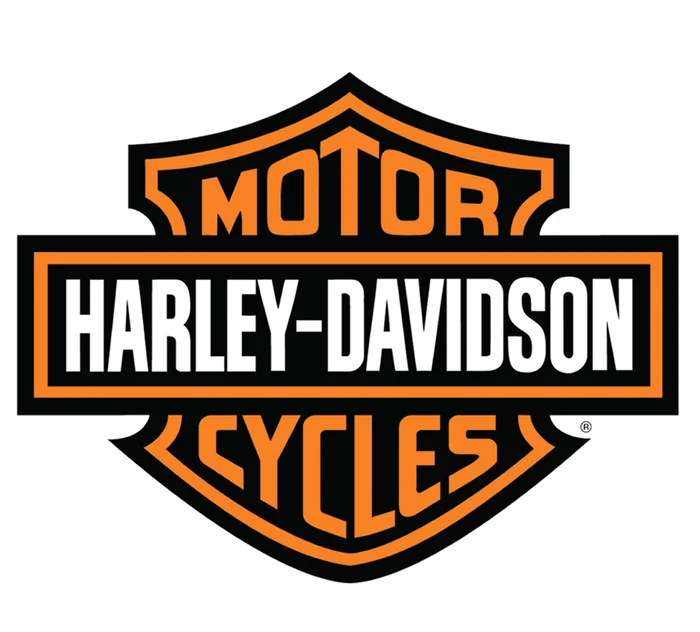 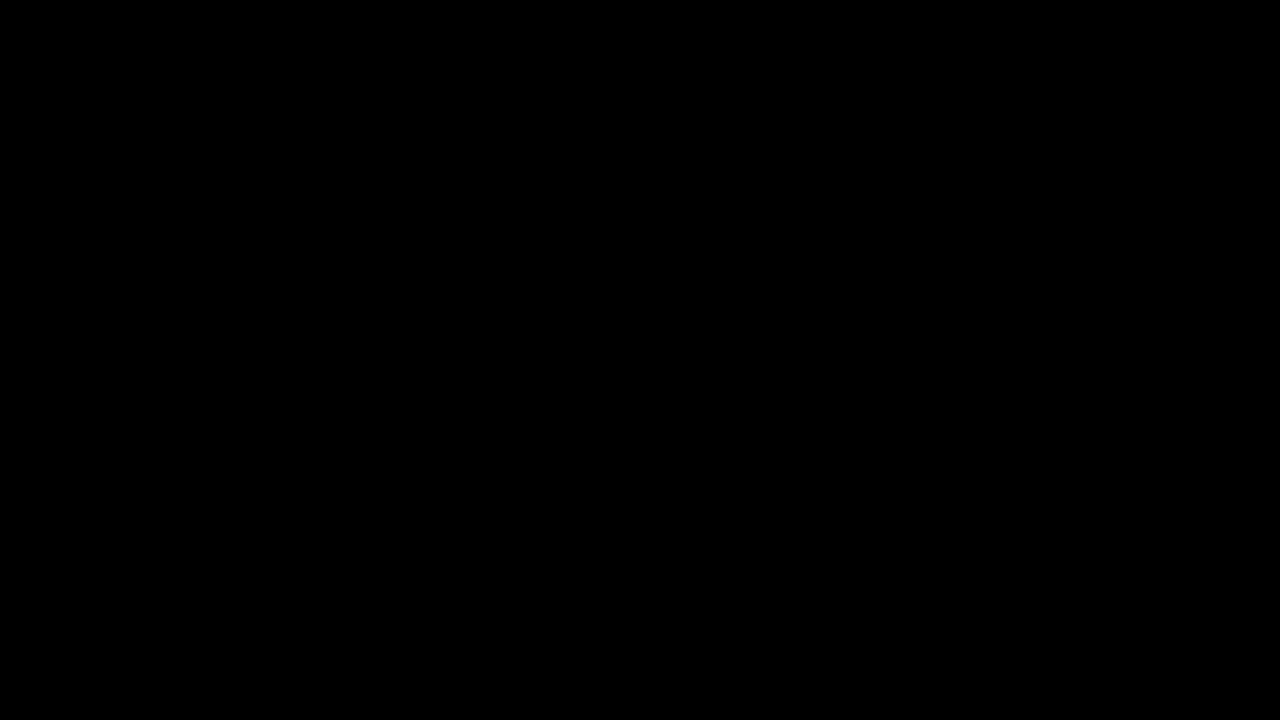 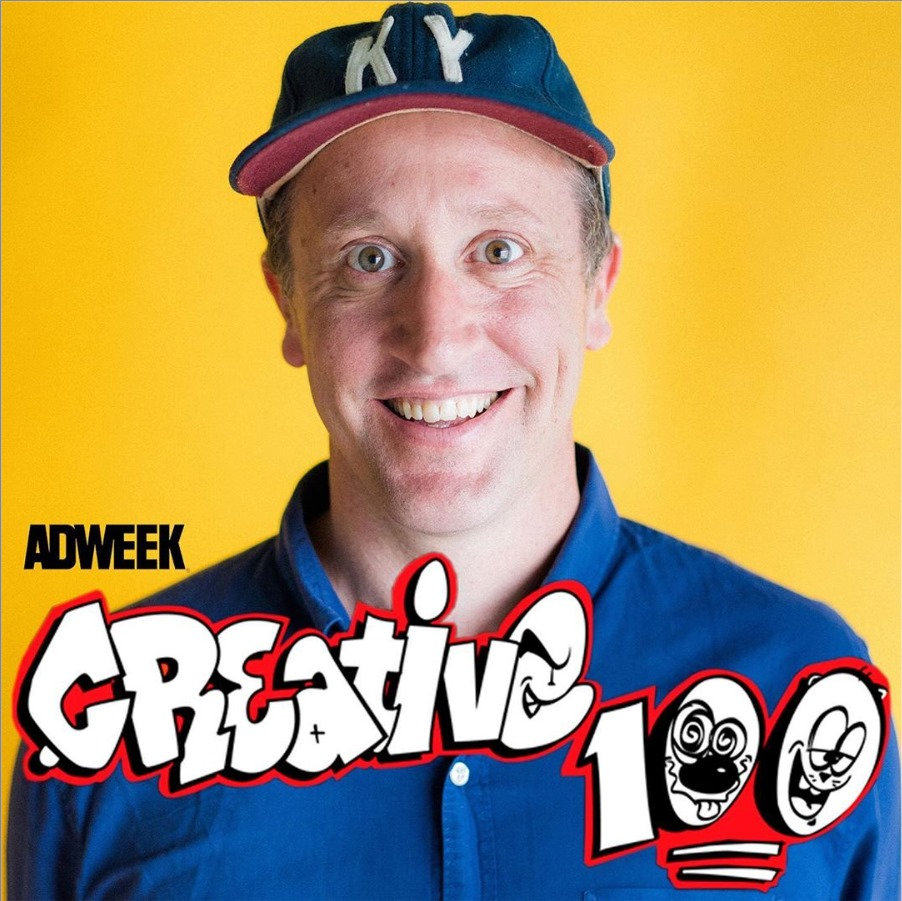 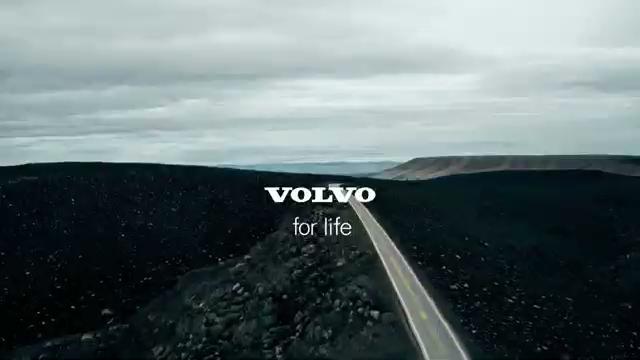 The Transformation 
of Work Model
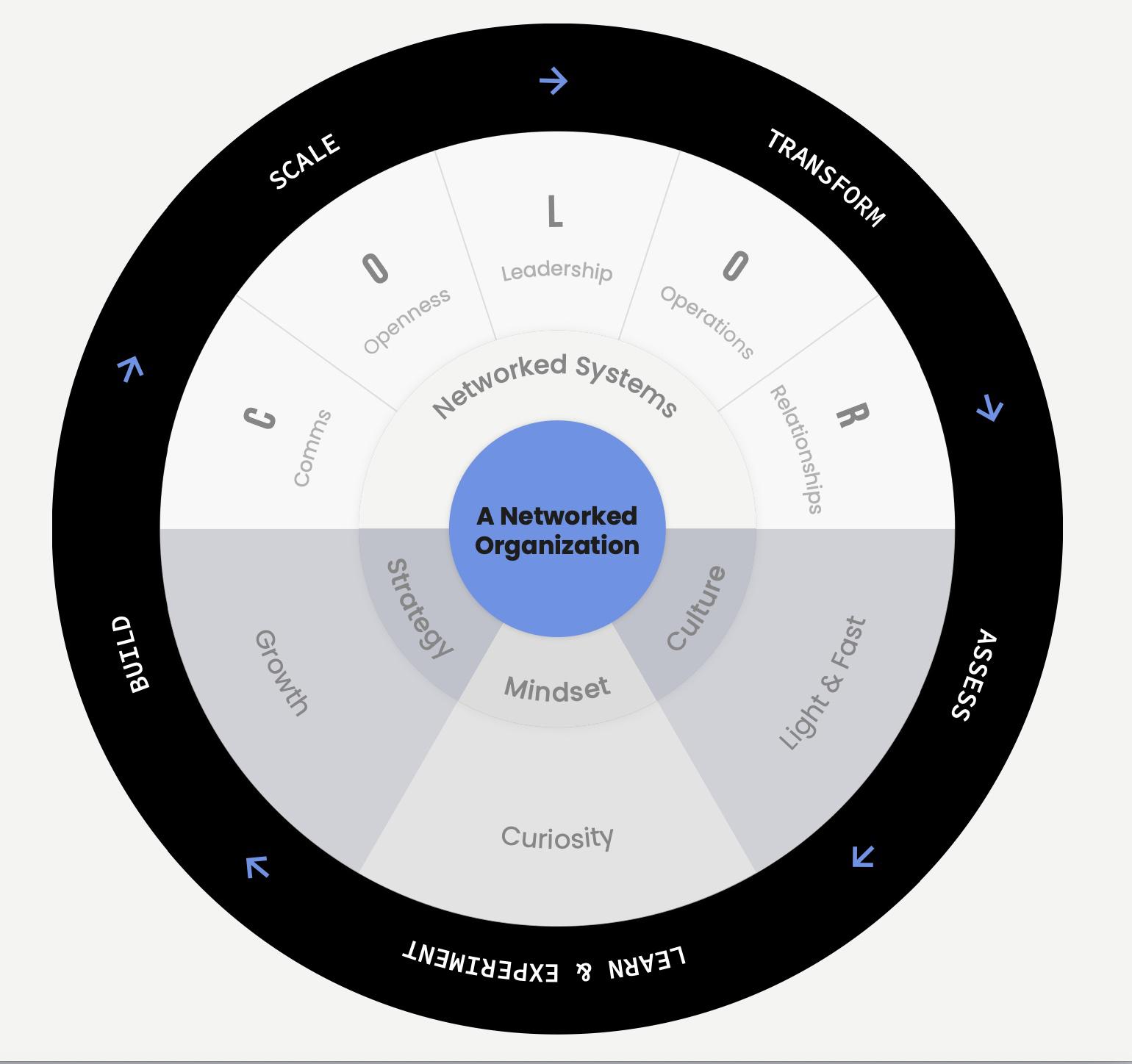 [Speaker Notes: What  happens if this is where you work.]
1
Transform
Transform Your Mindset
[Speaker Notes: Slow down.]
From Scarcity to Abundance
[Speaker Notes: Slow down.]
“The vast majority of executives haven’t even tried LLMs. Changing that should be the highest priority of anyone who wants their company to succeed at AI.”
           -Ethan Mollick
Transform Your Culture
[Speaker Notes: Slow down.]
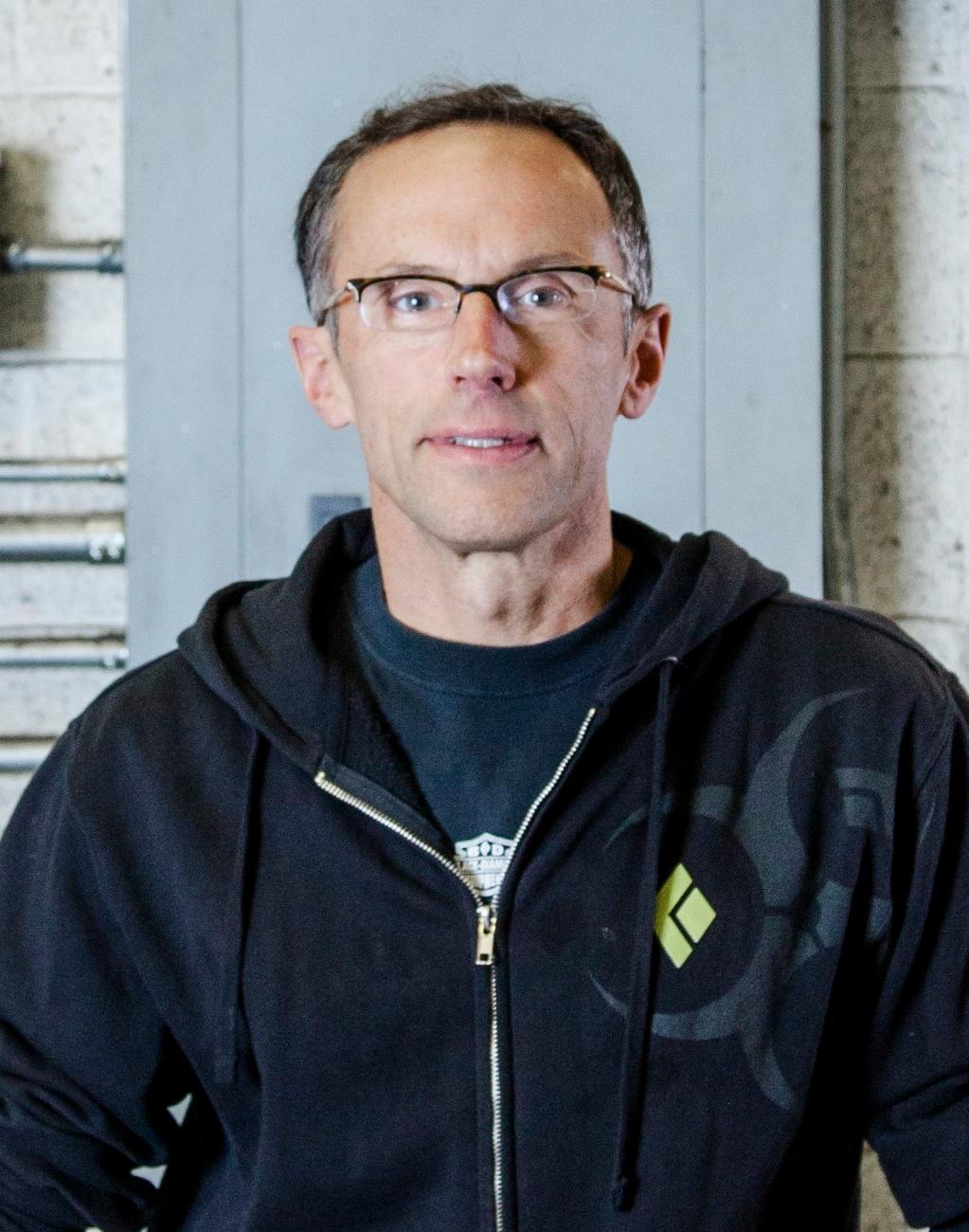 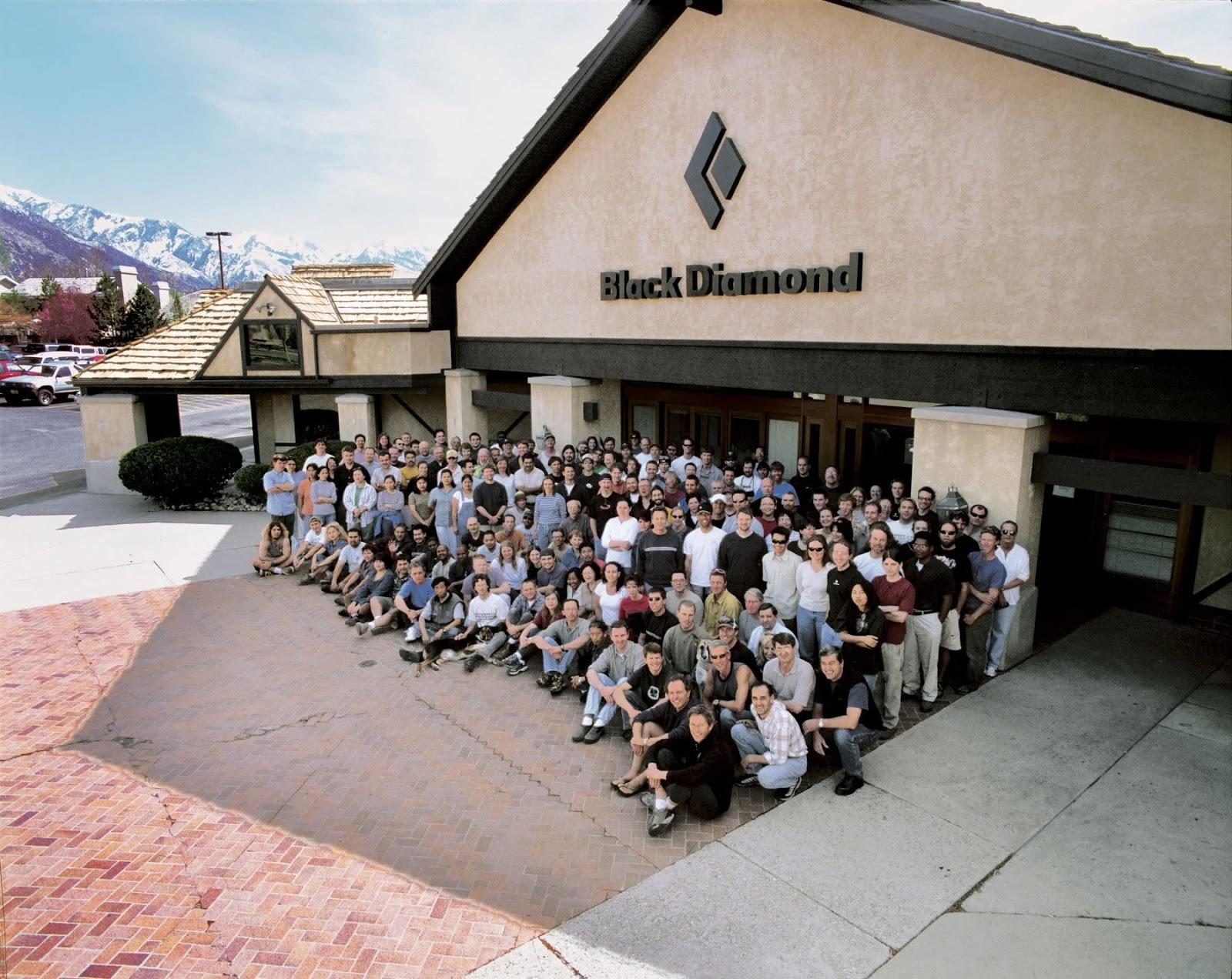 2
Assess
If you want to know where to go, you have to know where you are.
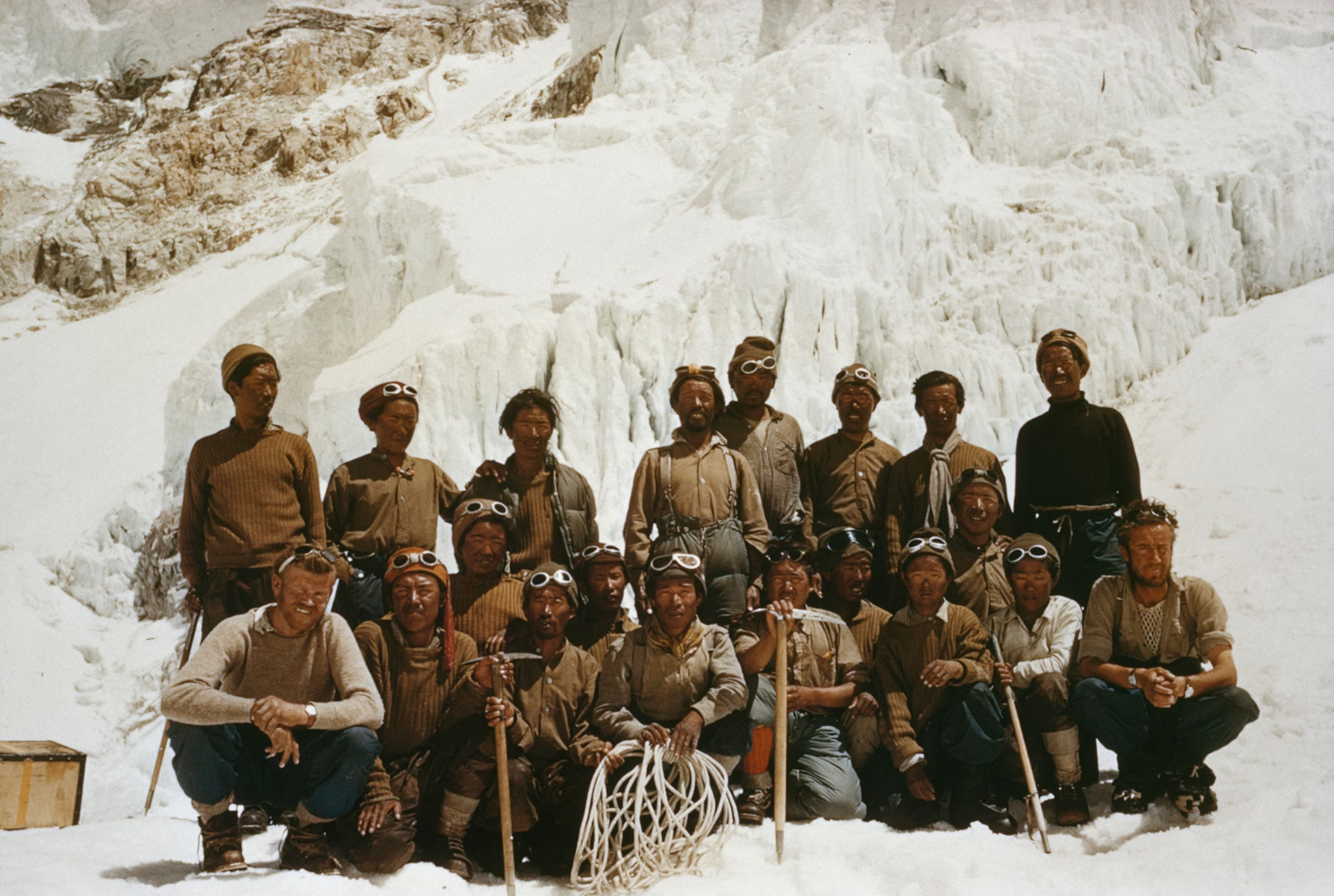 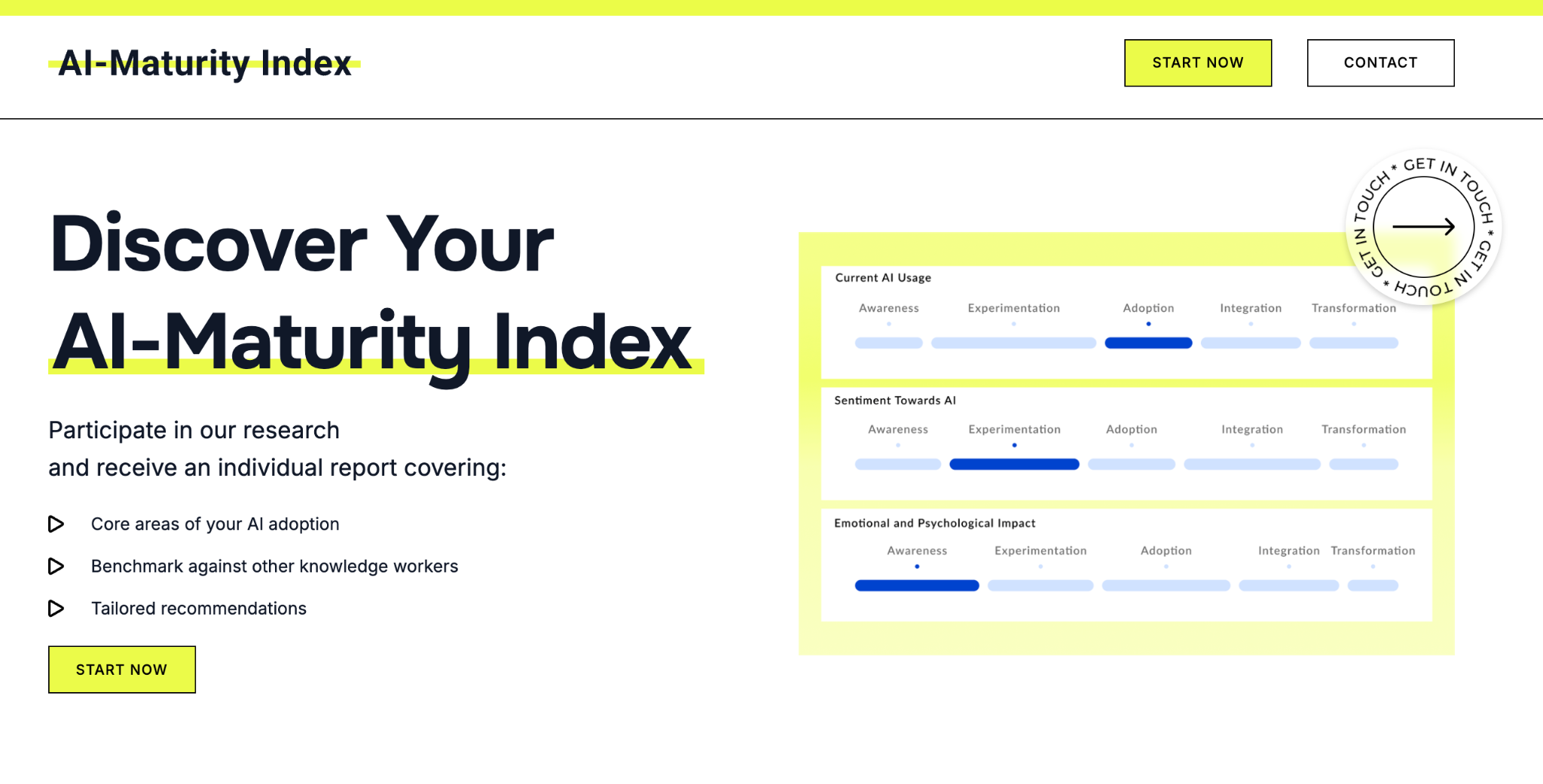 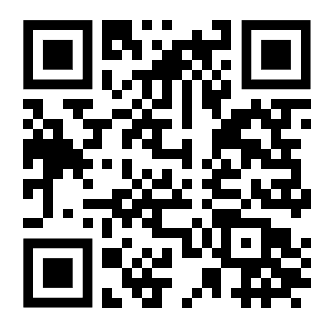 Results
Nearly 2000 participants 

47% worry that advancements in AI within the next 5 years will cause them to lose their jobs.

66% of leaders would not hire someone without some AI skills

77% of leaders are more likely to hire a less experienced candidate with AI skills than a more experienced one without them
Results
The learning path is unclear

GenAI landscape is overwhelming. People feel overwhelmed by all the AI tools that keep popping up

Neither companies nor individuals know how to measure their starting point.

ChatGPT is the tip of the iceberg: Tools are changing rapidly and it’s hard to keep up with which to use.
3
Learn
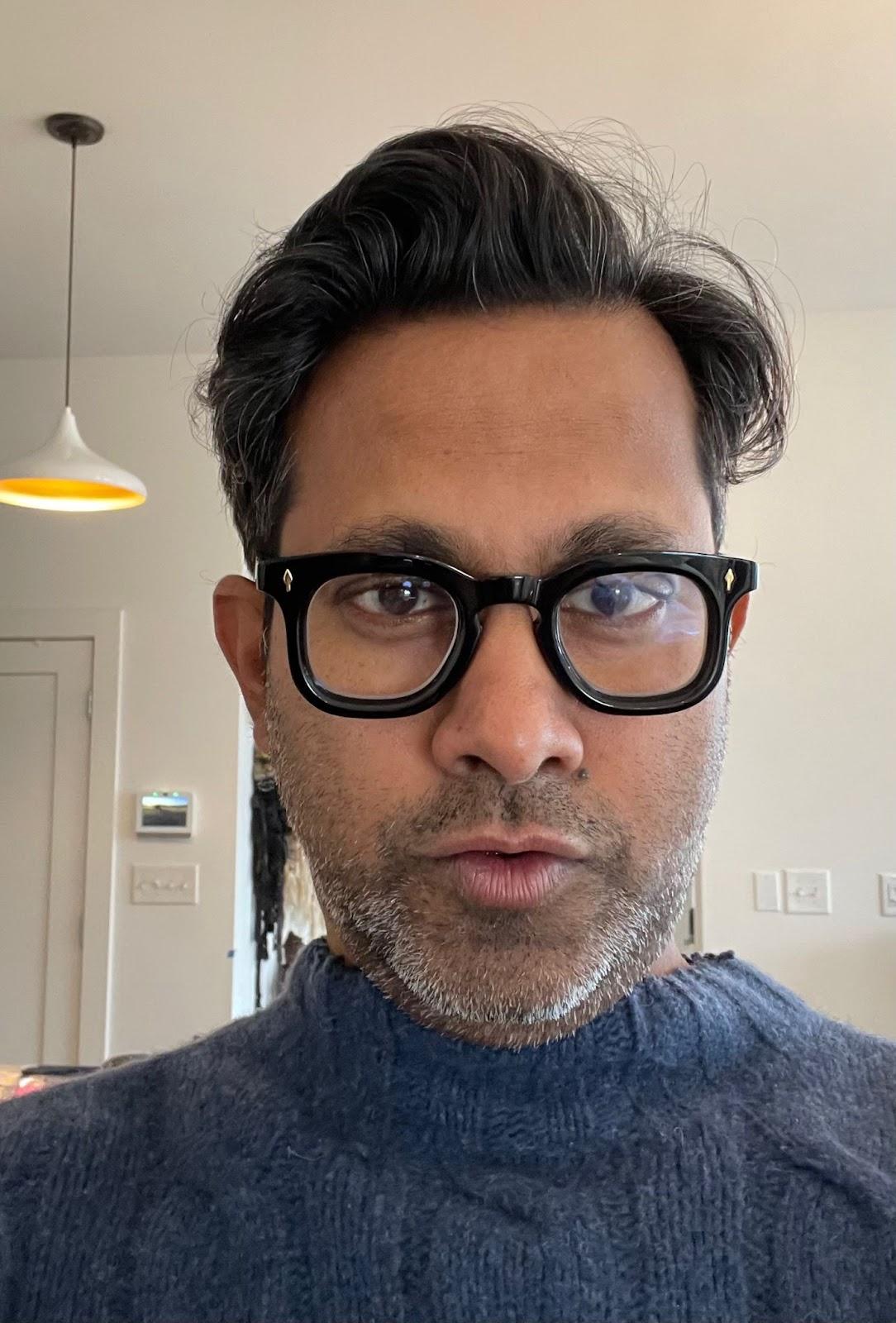 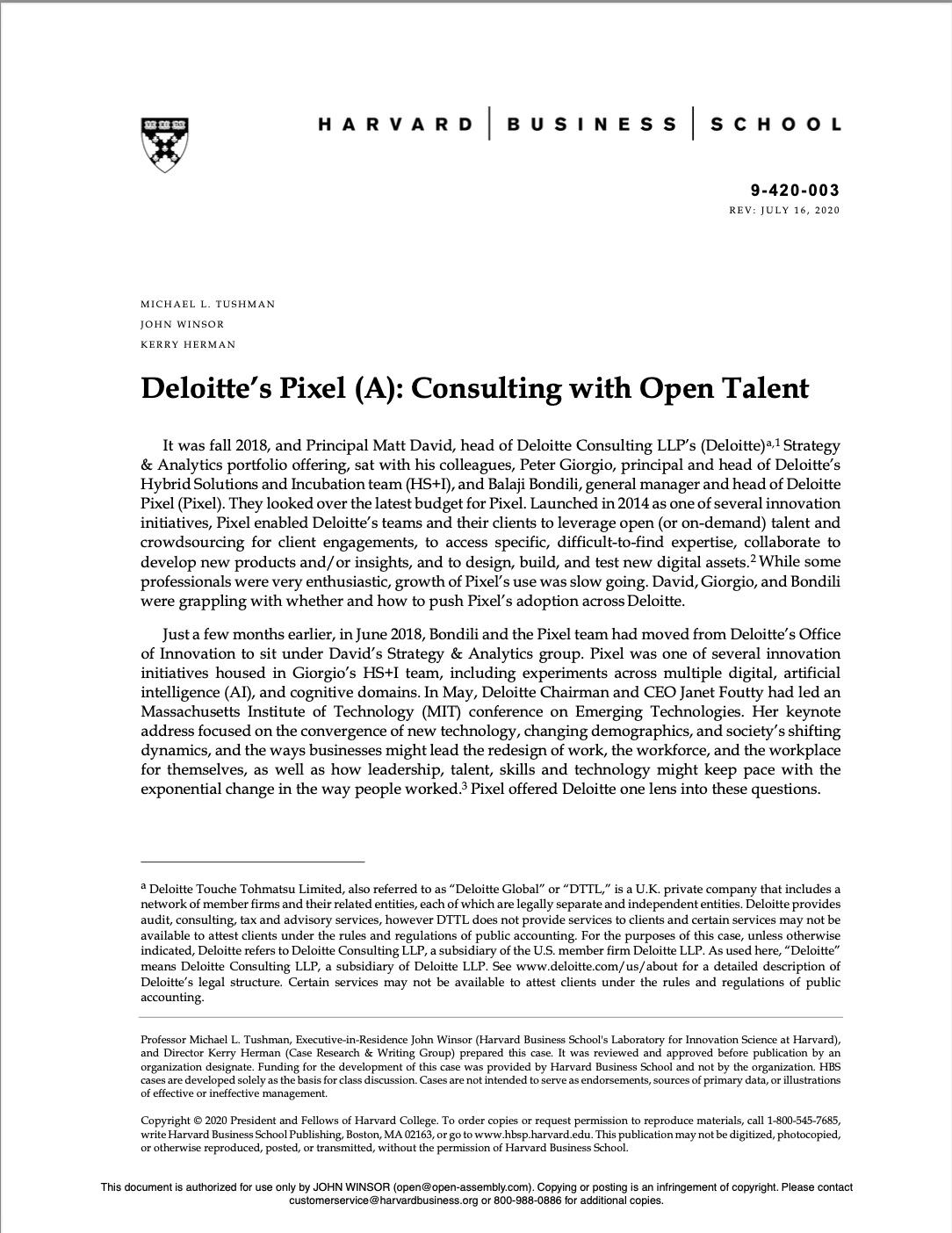 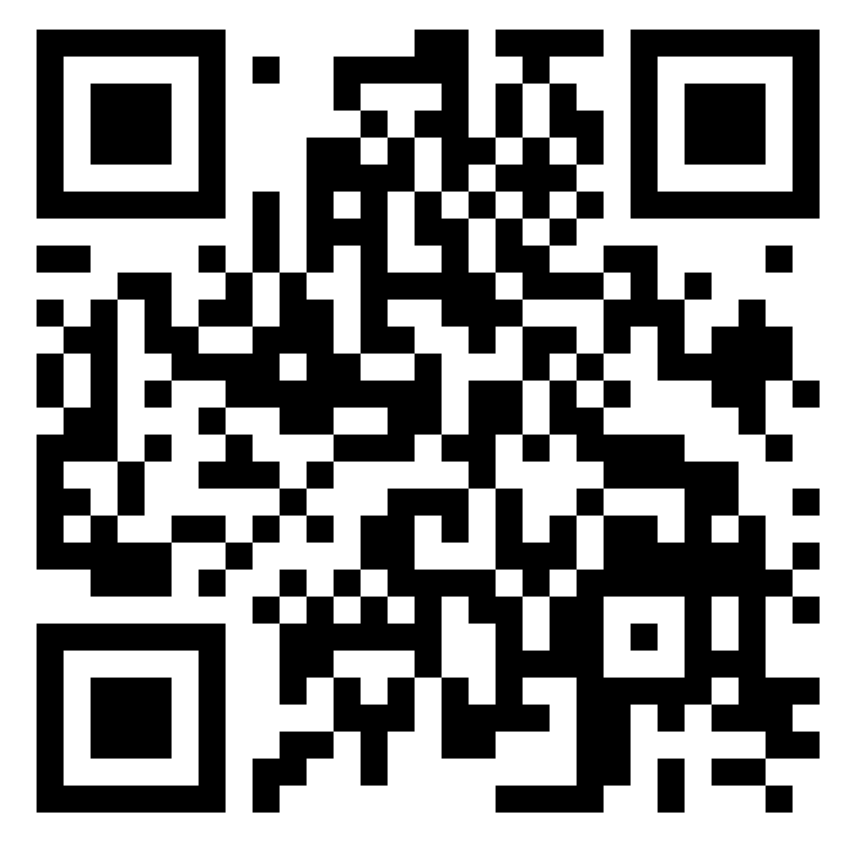 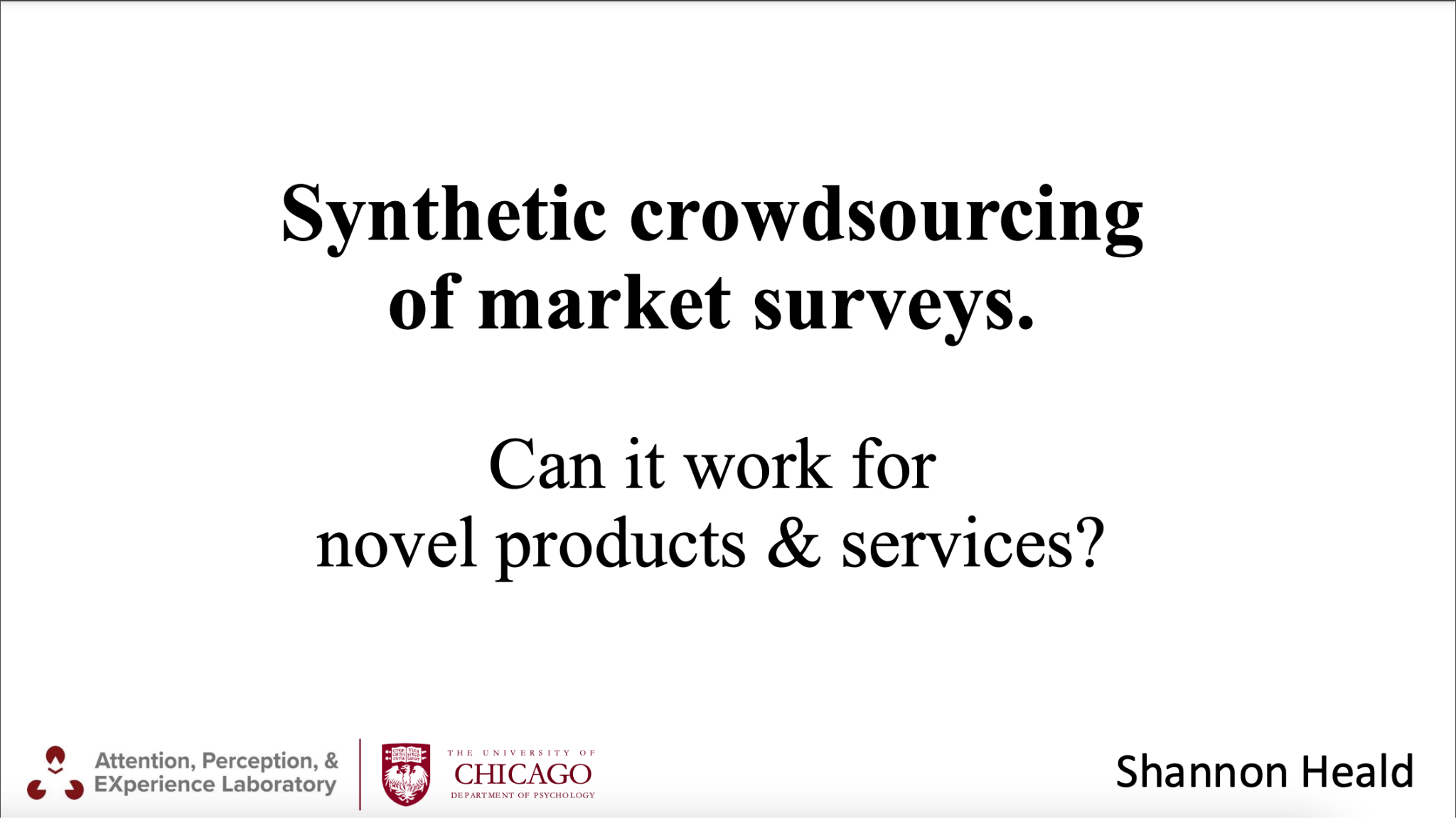 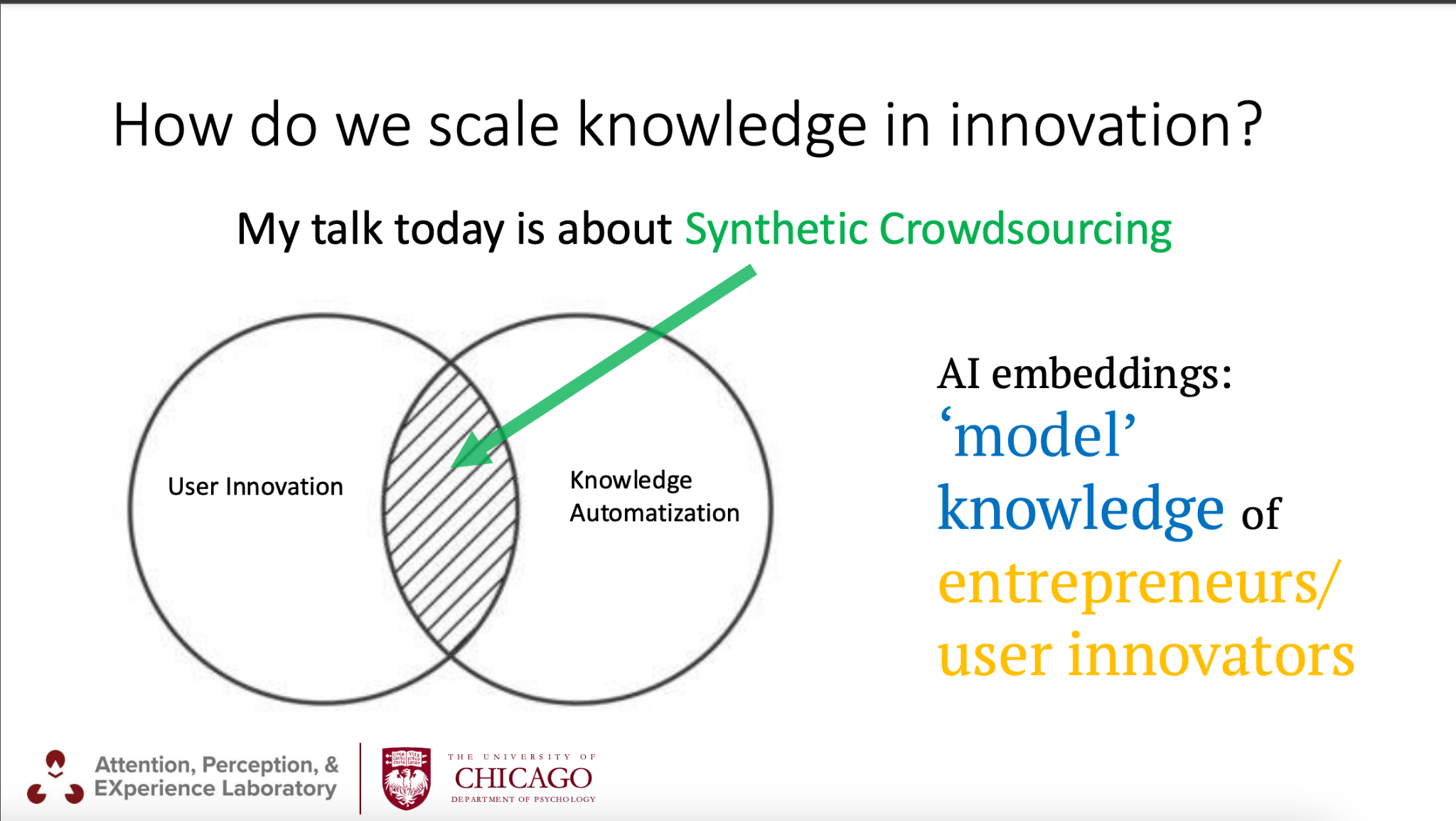 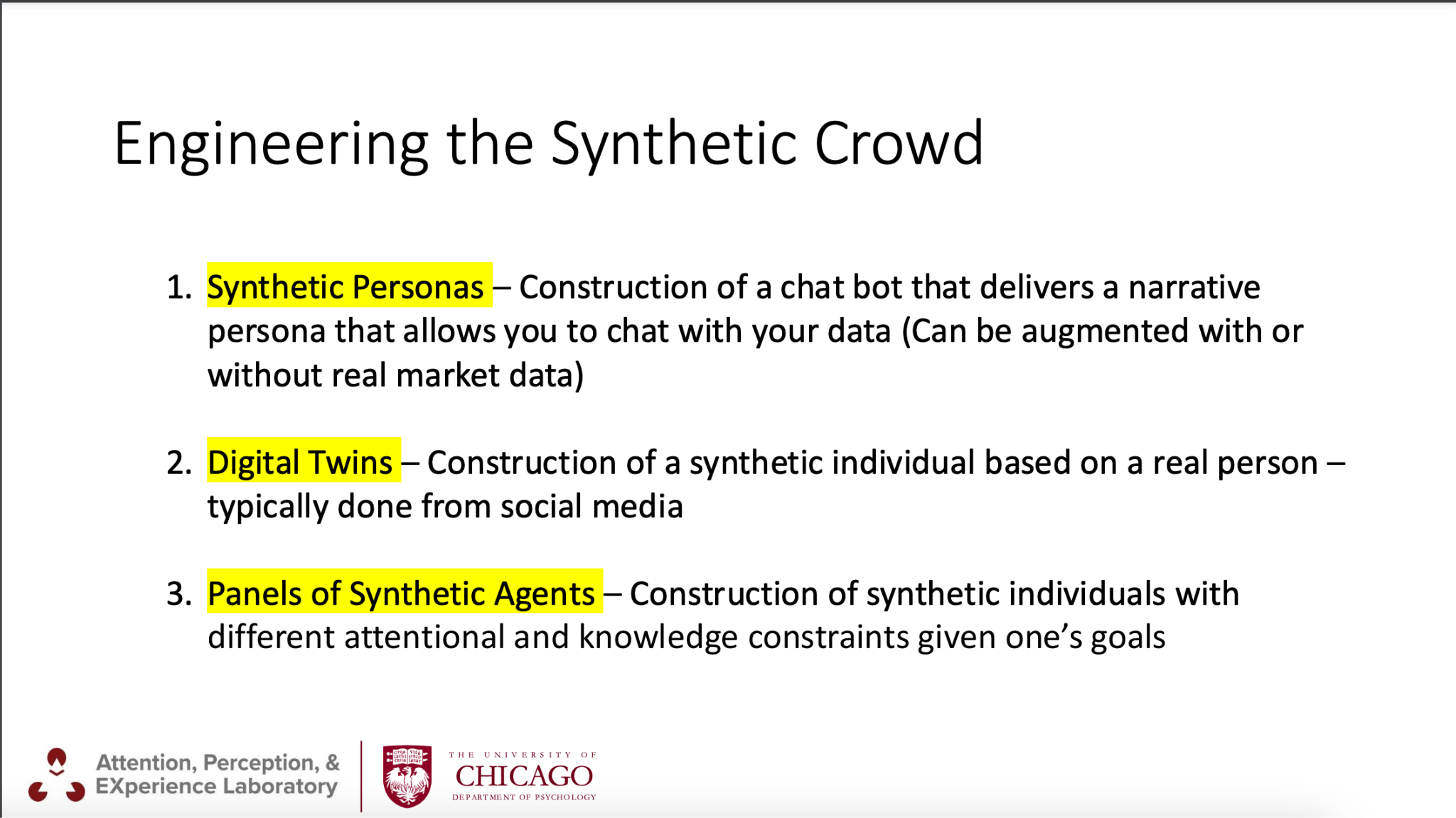 4
Experiment
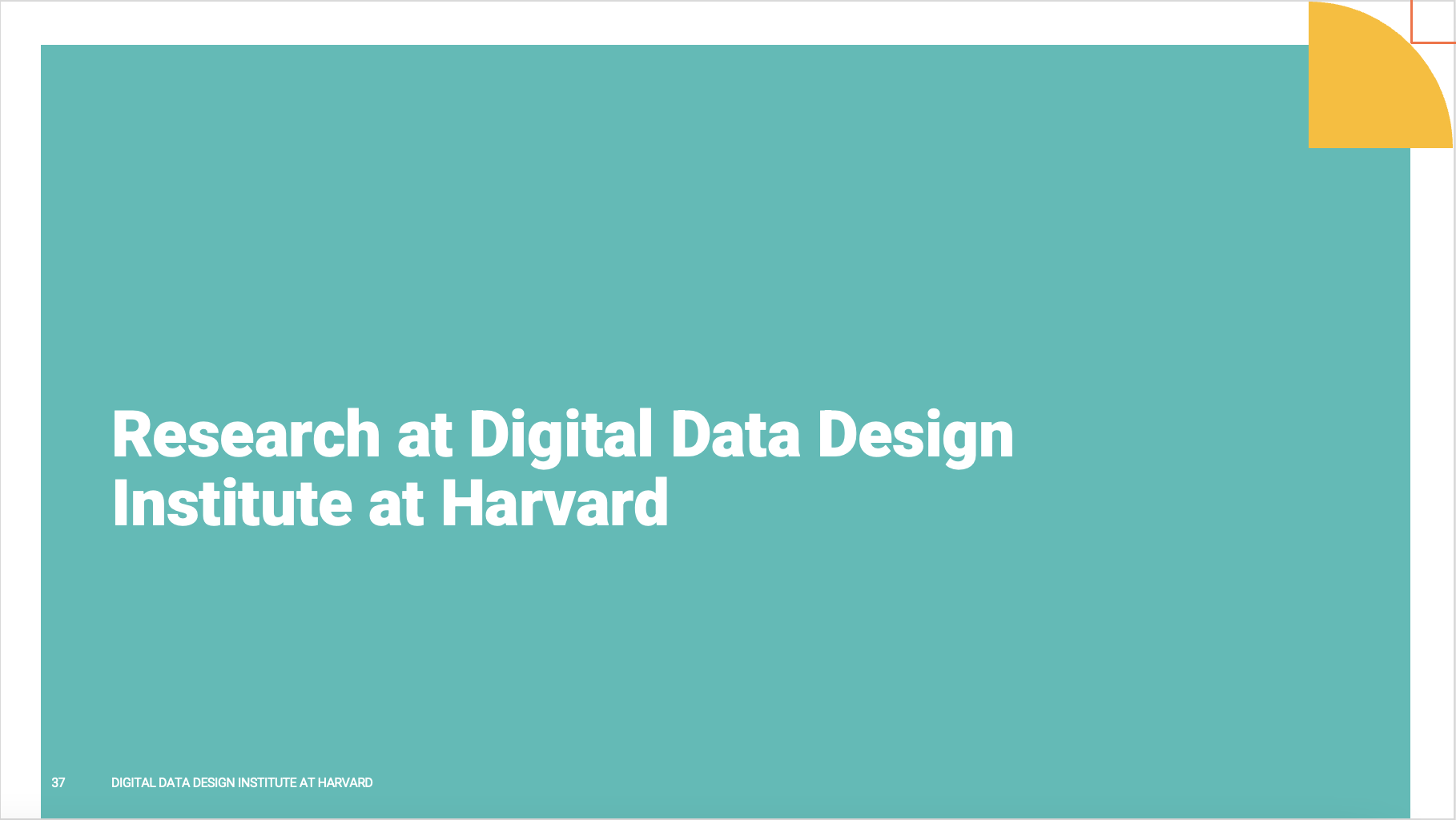 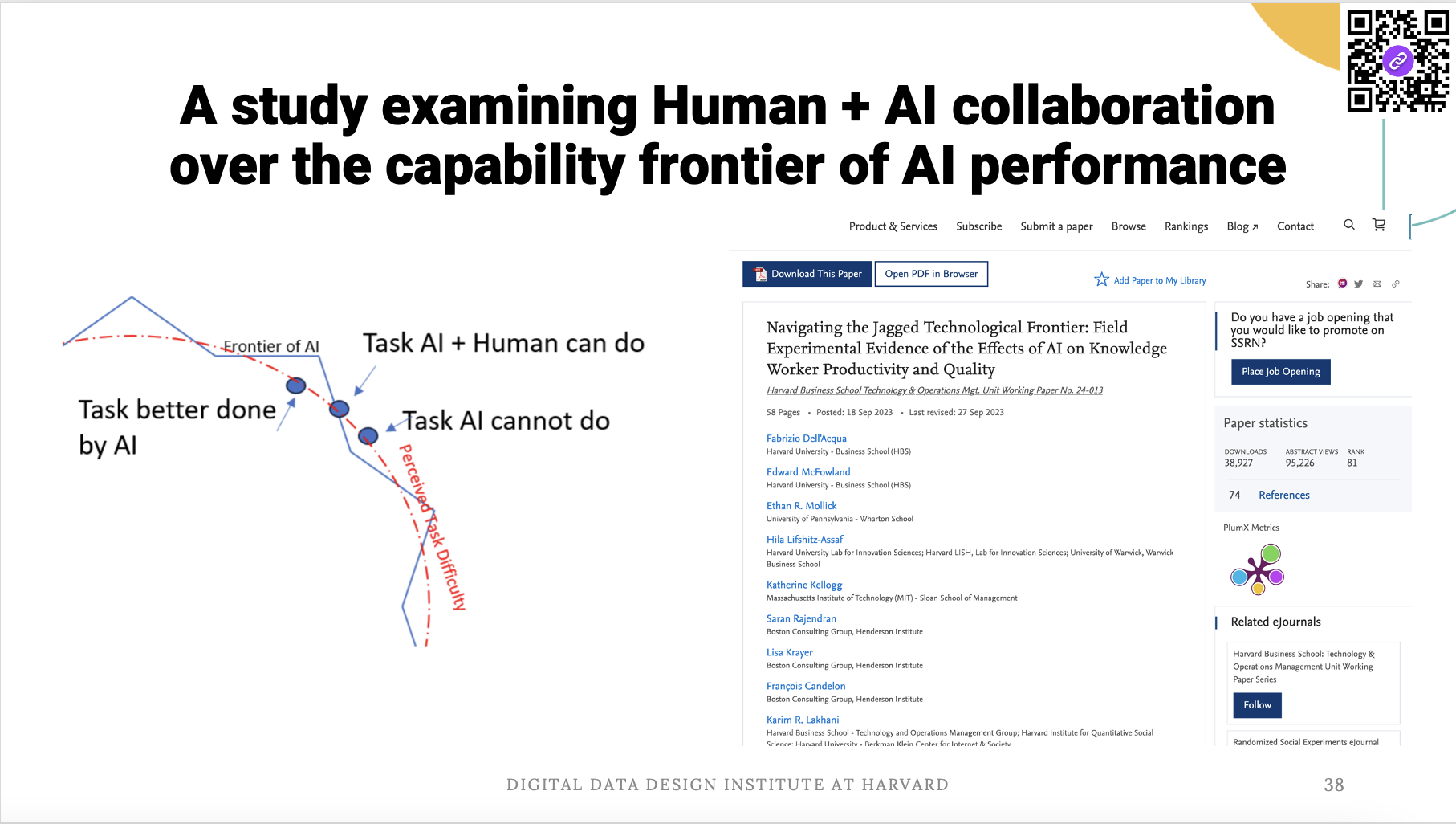 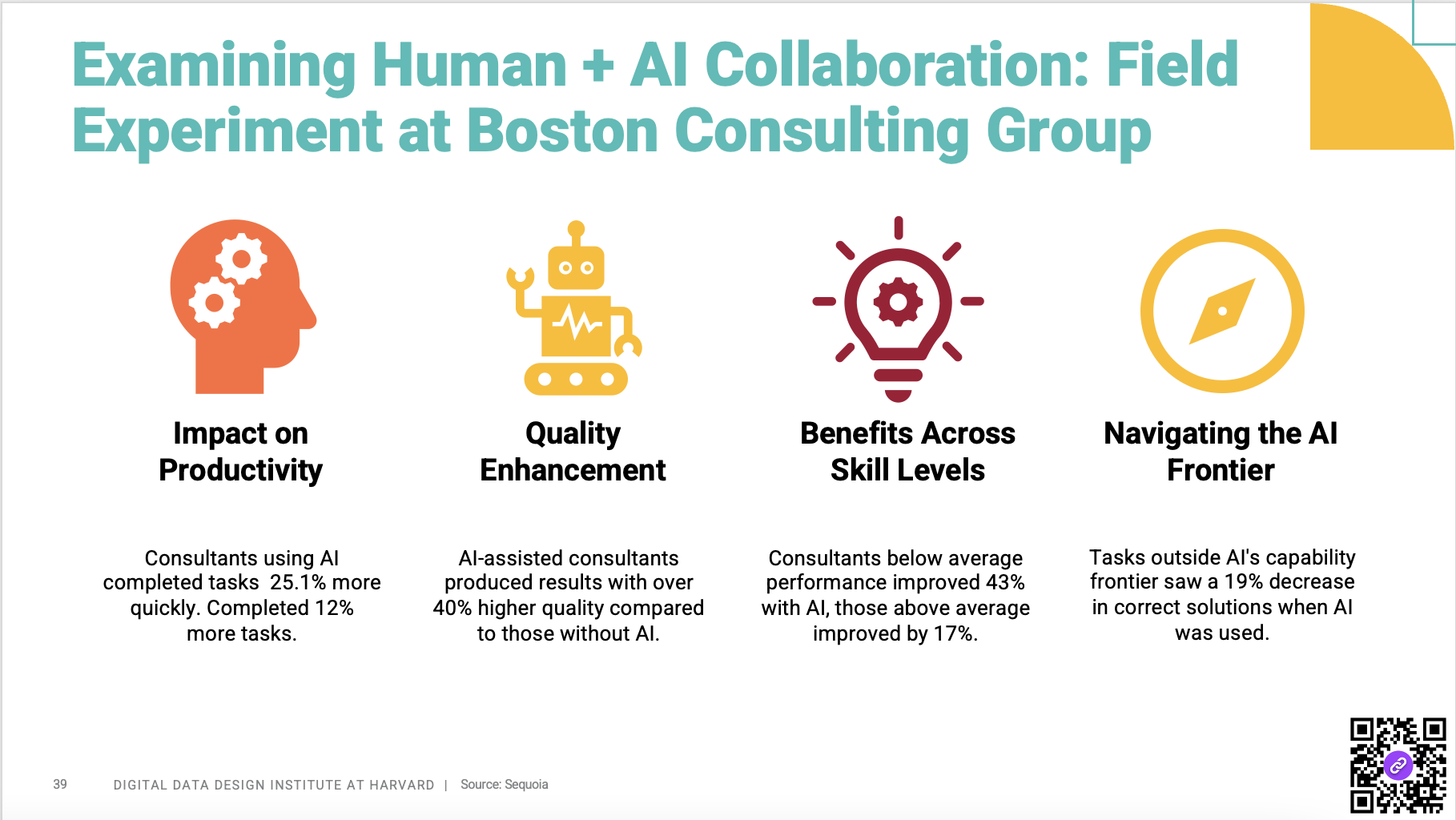 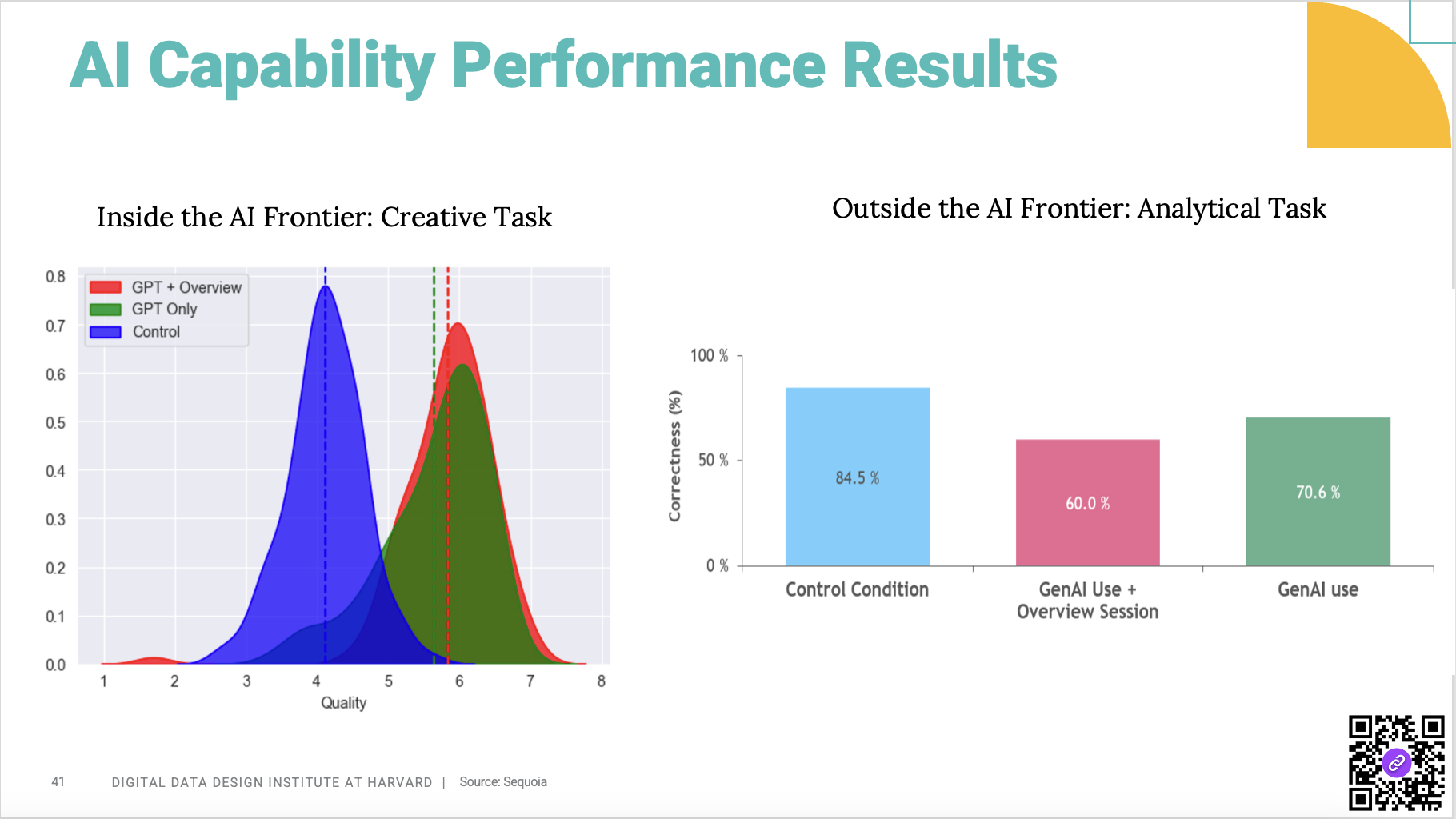 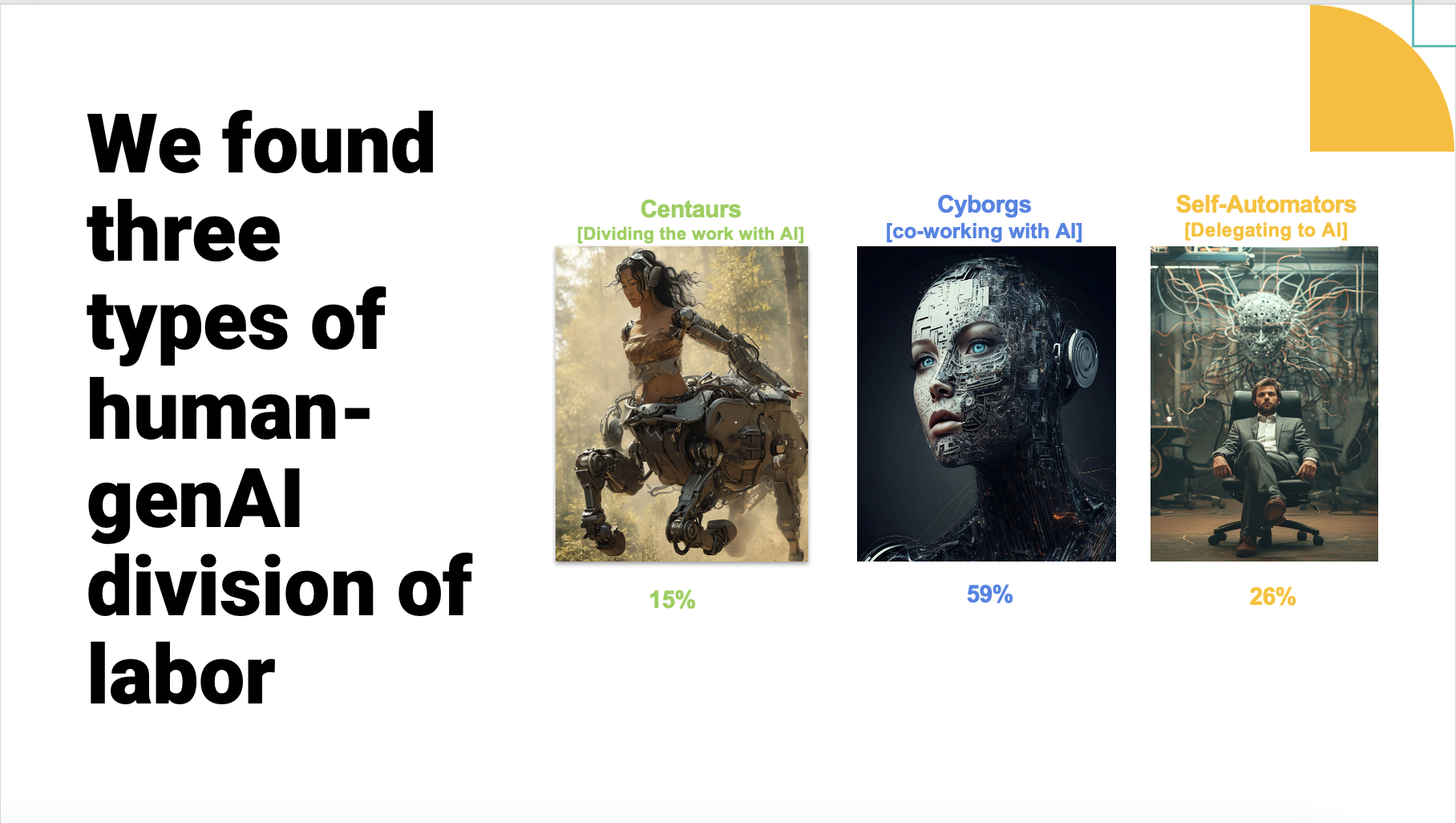 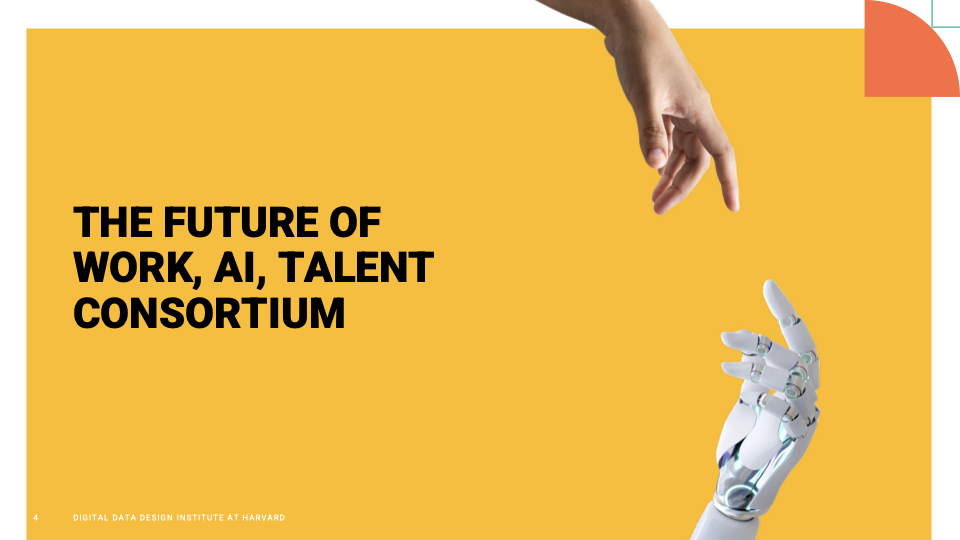 5
Build
Build a Networked Organization
[Speaker Notes: I get the sense that we’re]
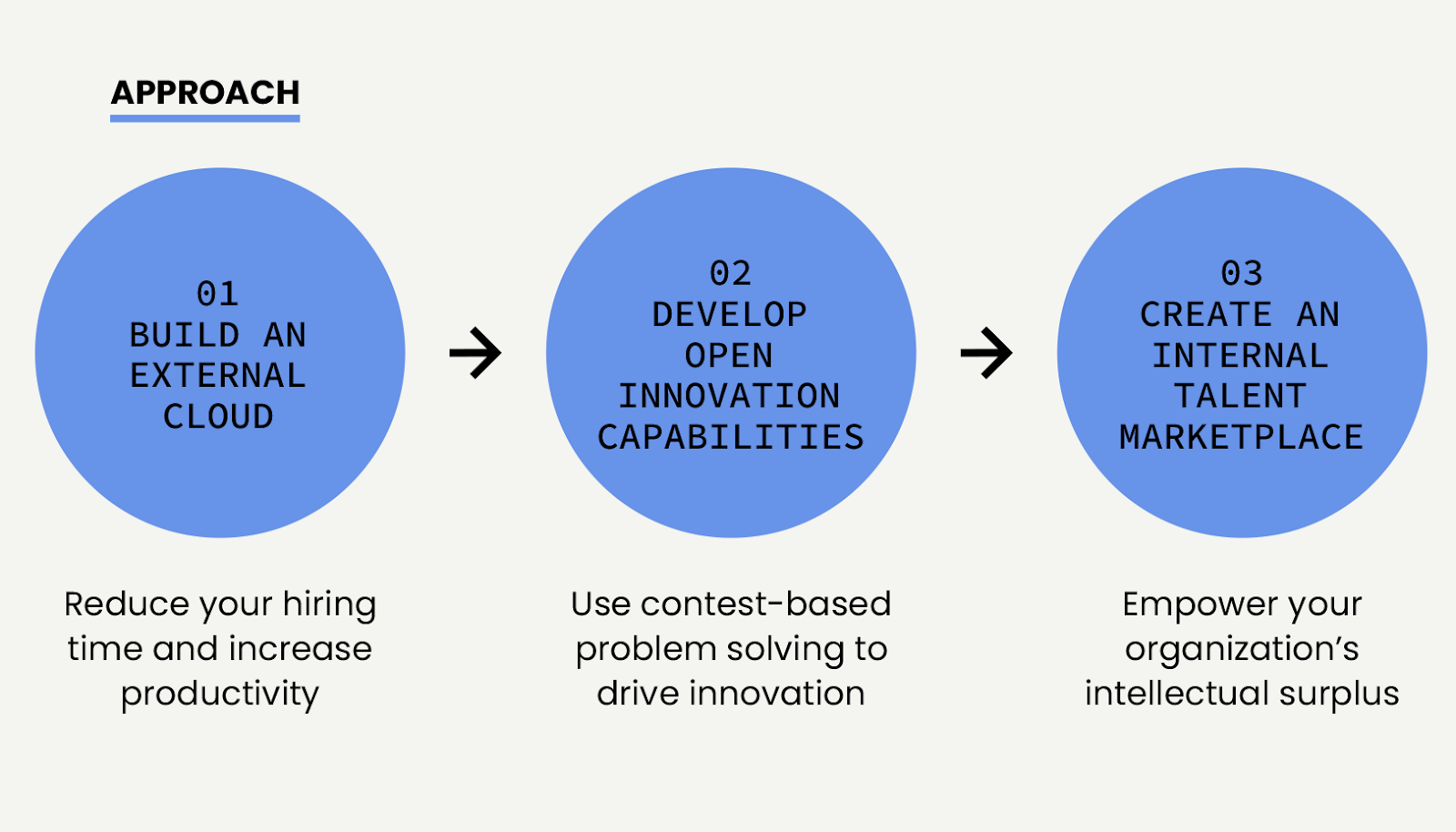 Build an External Talent Cloud
+
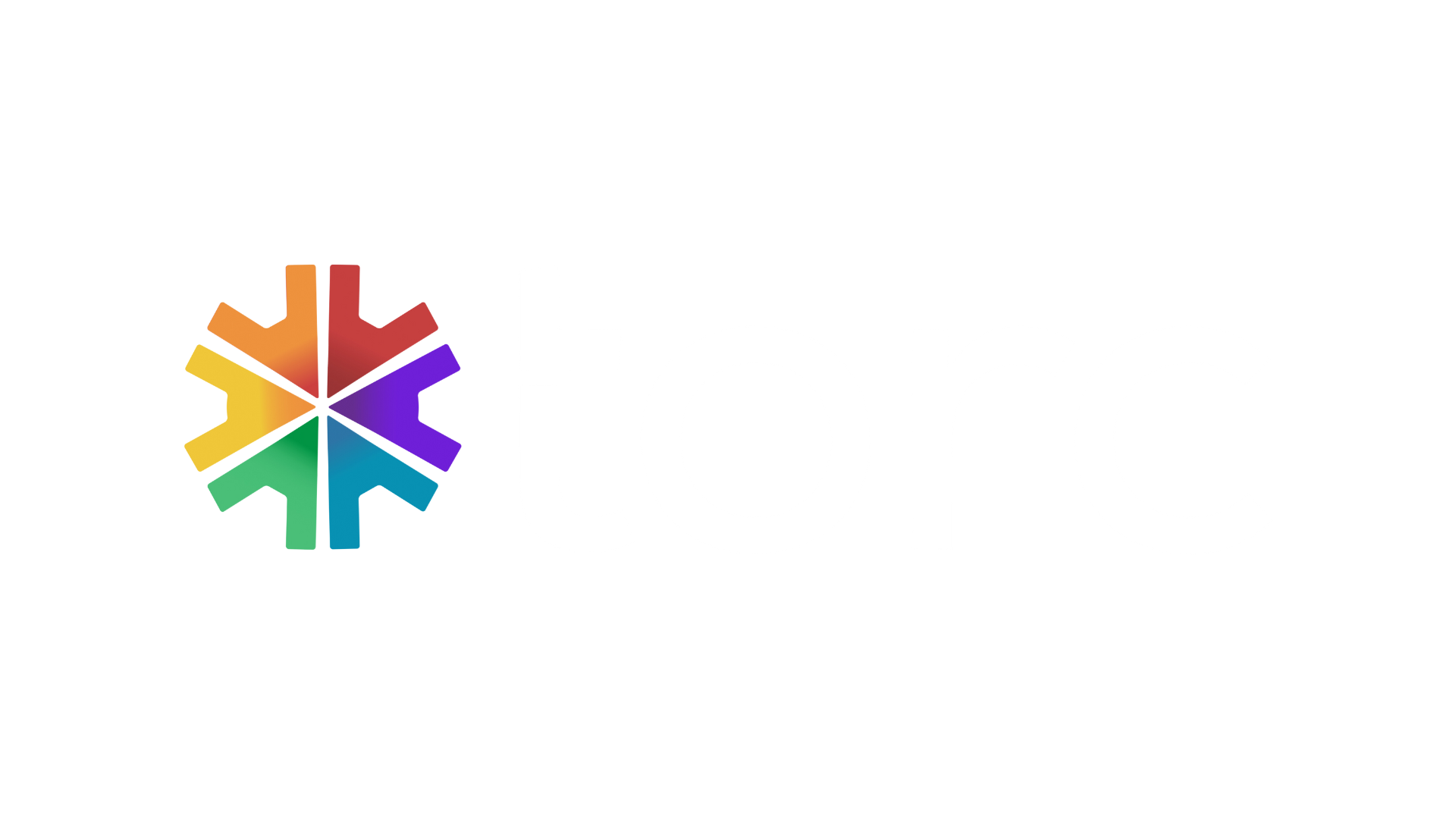 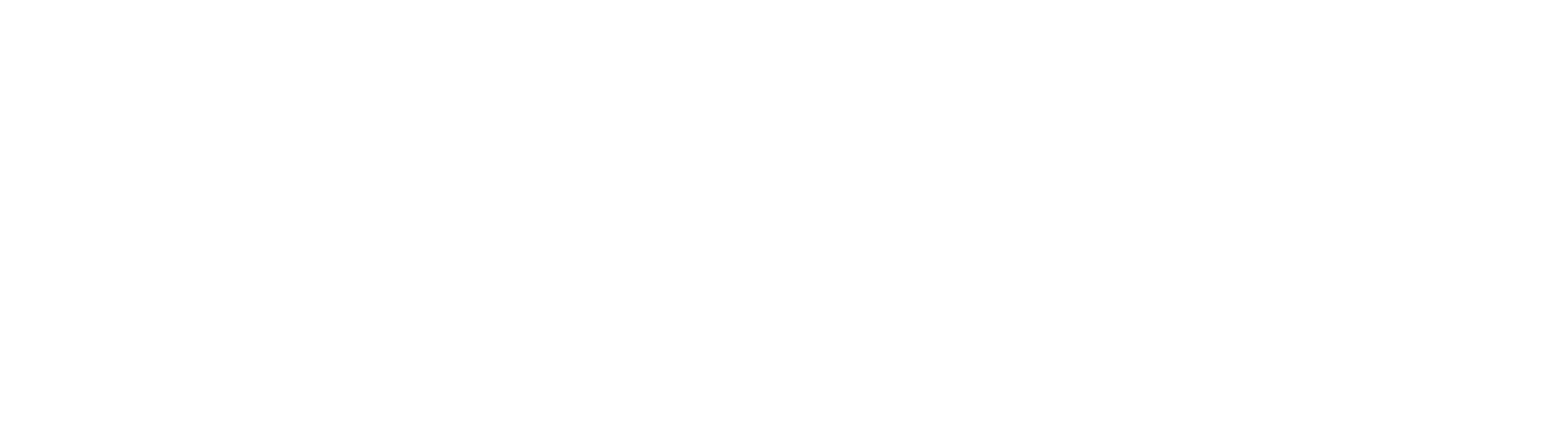 [Speaker Notes: Slow down.]
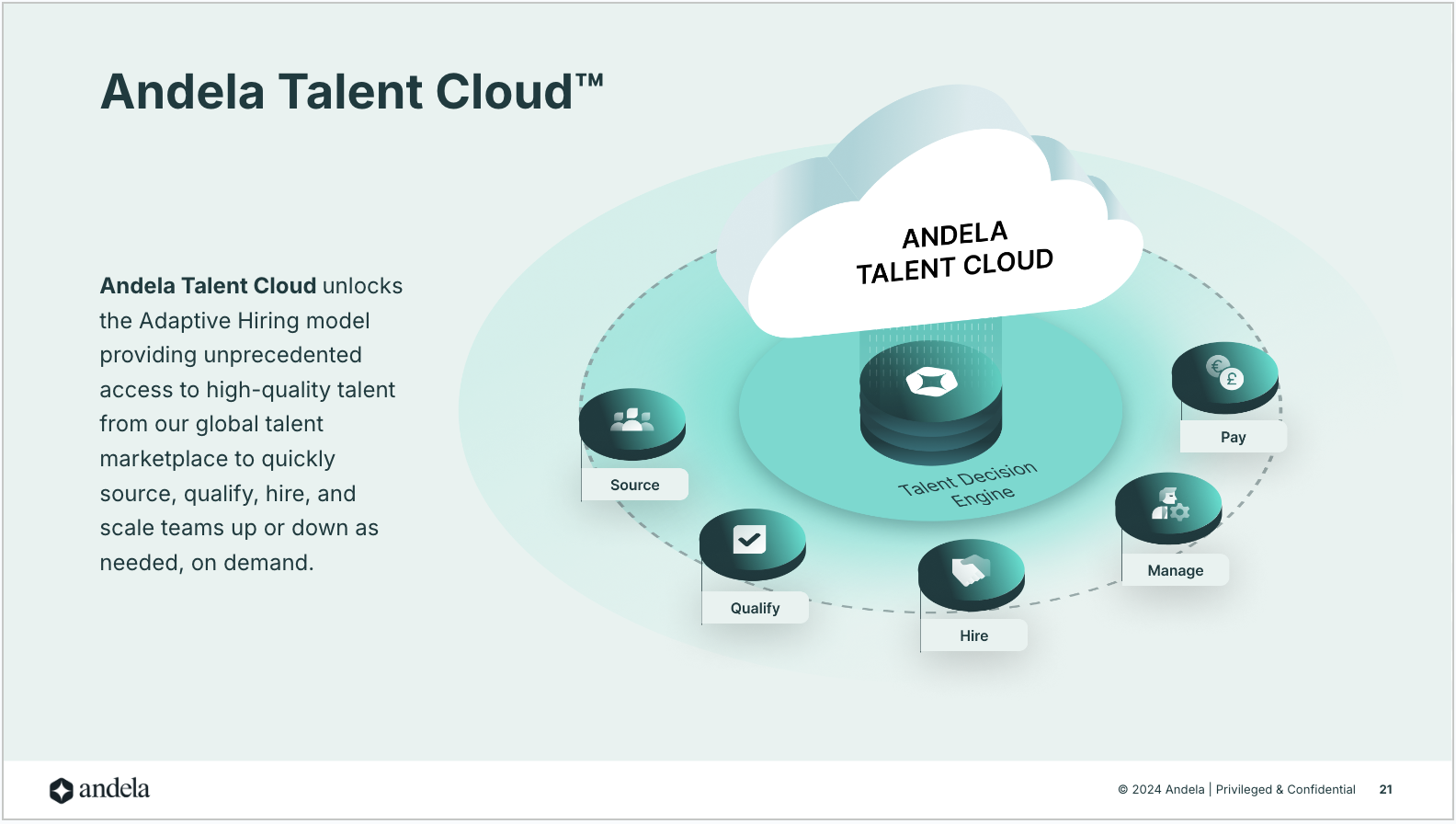 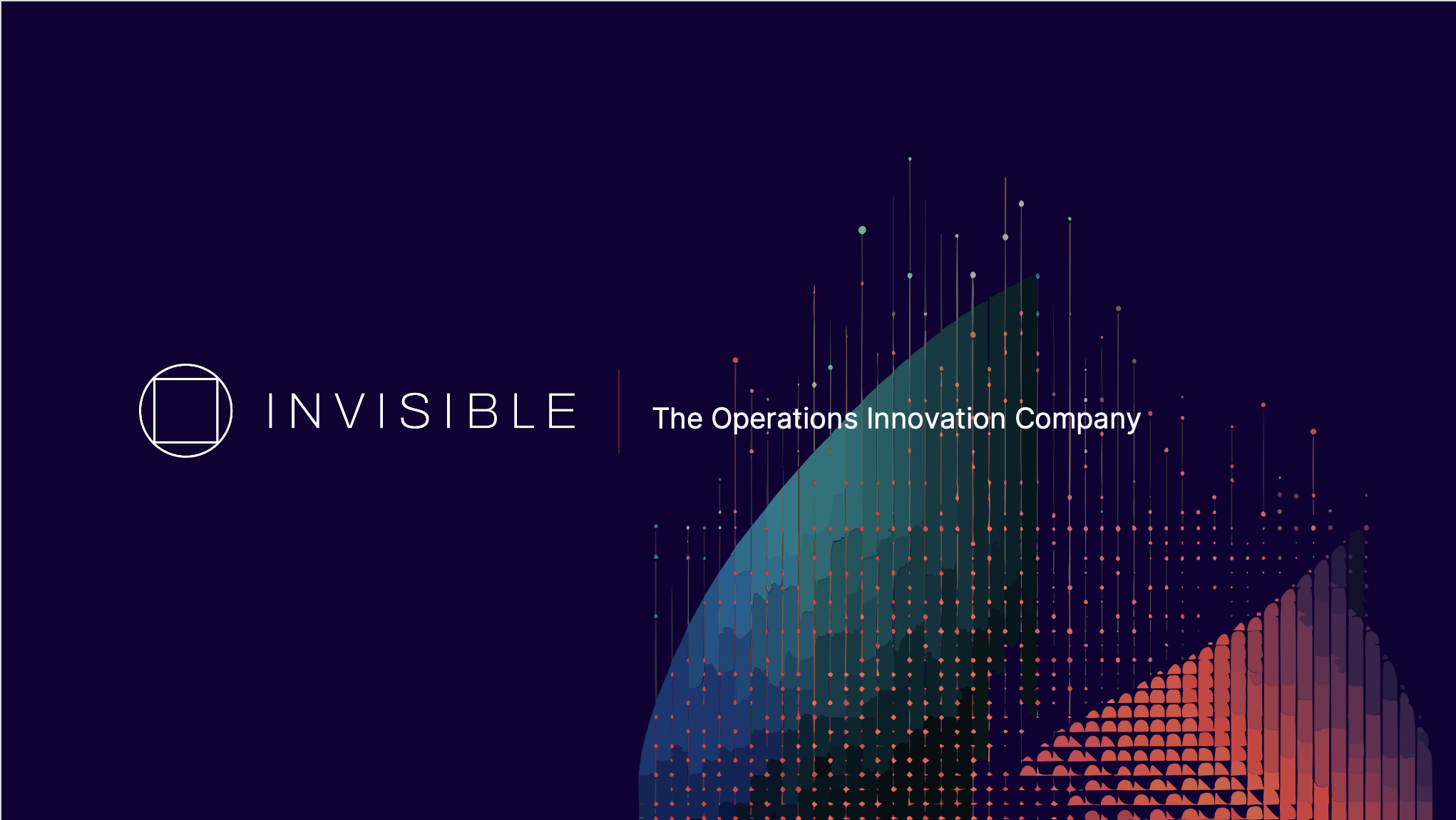 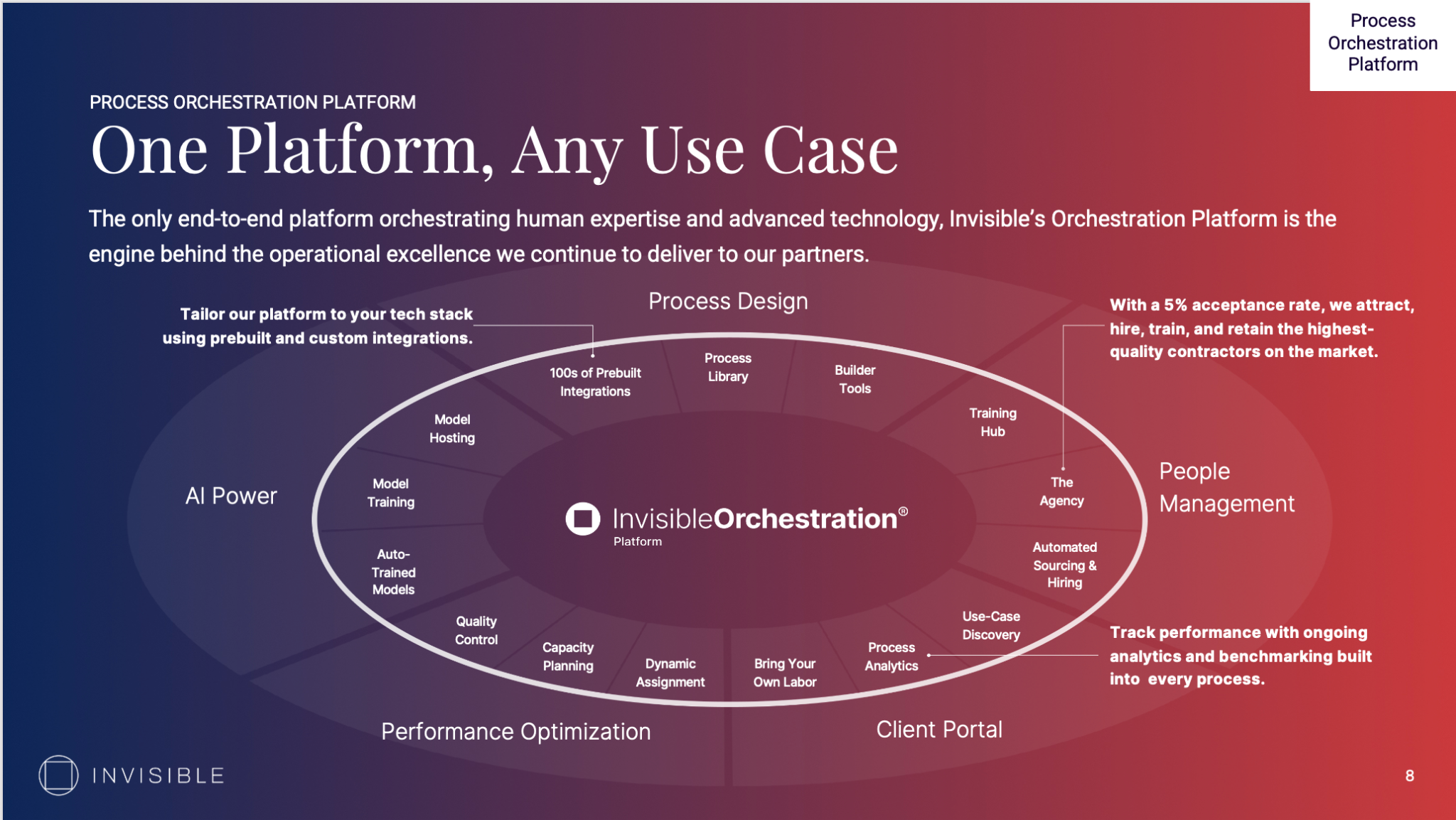 "2025 will be the year of the Al company.
An Al native company is built to embrace Al from the ground up. Many jobs that would typically be staffed by humans will be staffed by machines in Al native companies. Al native companies are most easily built by a startup with minimal embedded overhead or politics.

By contrast, Al adopting companies, those who build Al into established operating businesses, will be hamstrung by legacy processes and employees. It's not that Al won't create value for the established adopters.

It's that the adopters won't be able to fully benefit from it because those companies will make concessions to the way things have always been done, and that will be less efficient than building for Al first." 
- Doug Clinton, CEO, Intelligent Alpha
Let’s talk
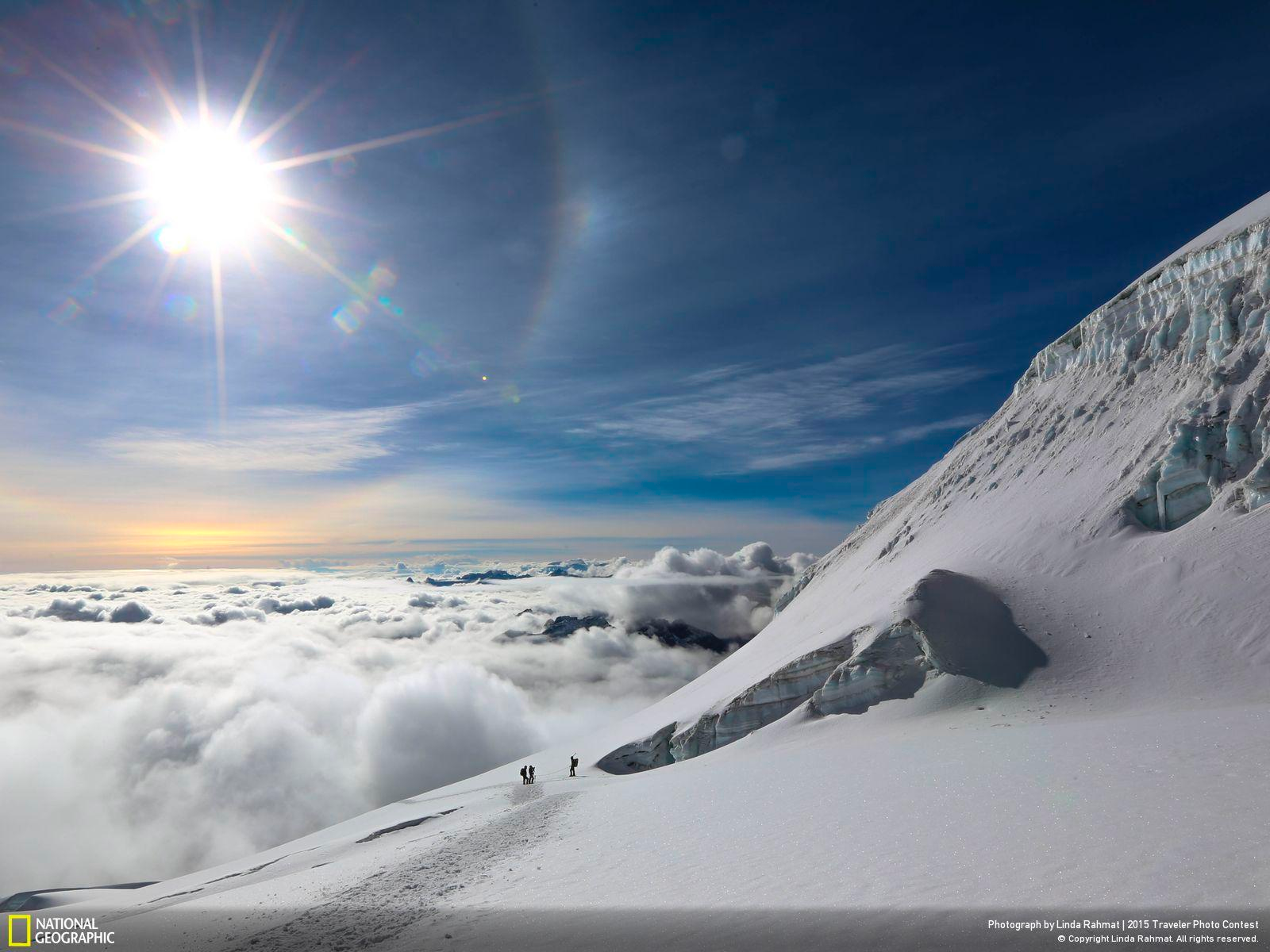 Thank Youjohnwinsor@open-assembly.com
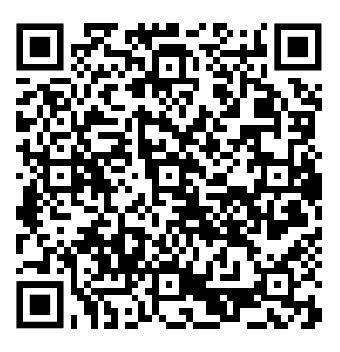